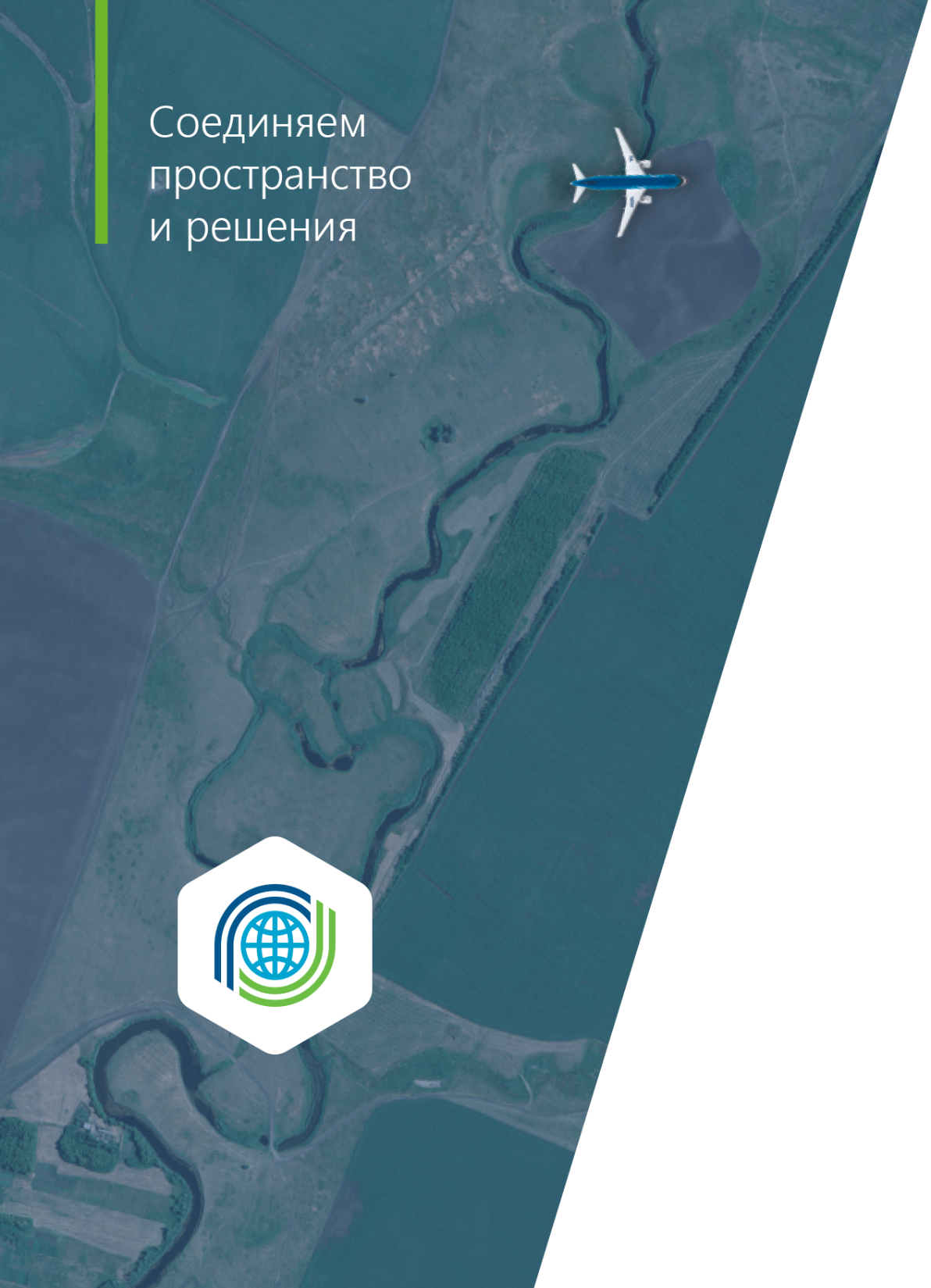 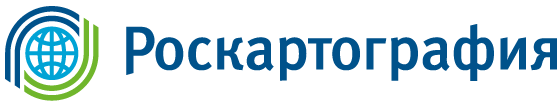 СОЗДАНИЕ УЧЕБНЫХ КАРТОГРАФИЧЕСКИХ ПОСОБИЙ
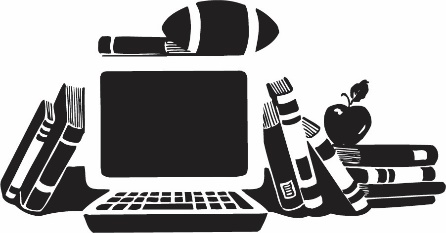 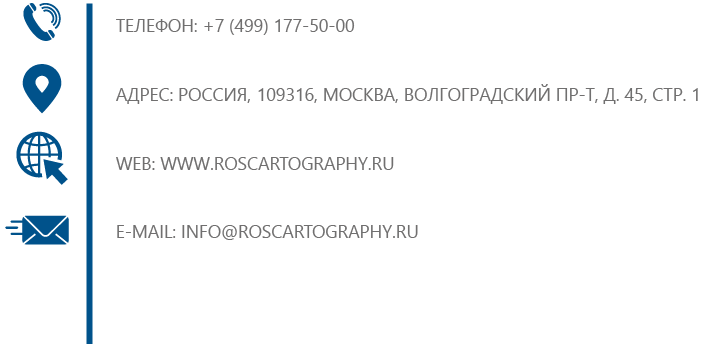 Докладчик: Толстых С.Ю.
Ведущий редактор-картограф 
АО «Роскартография»
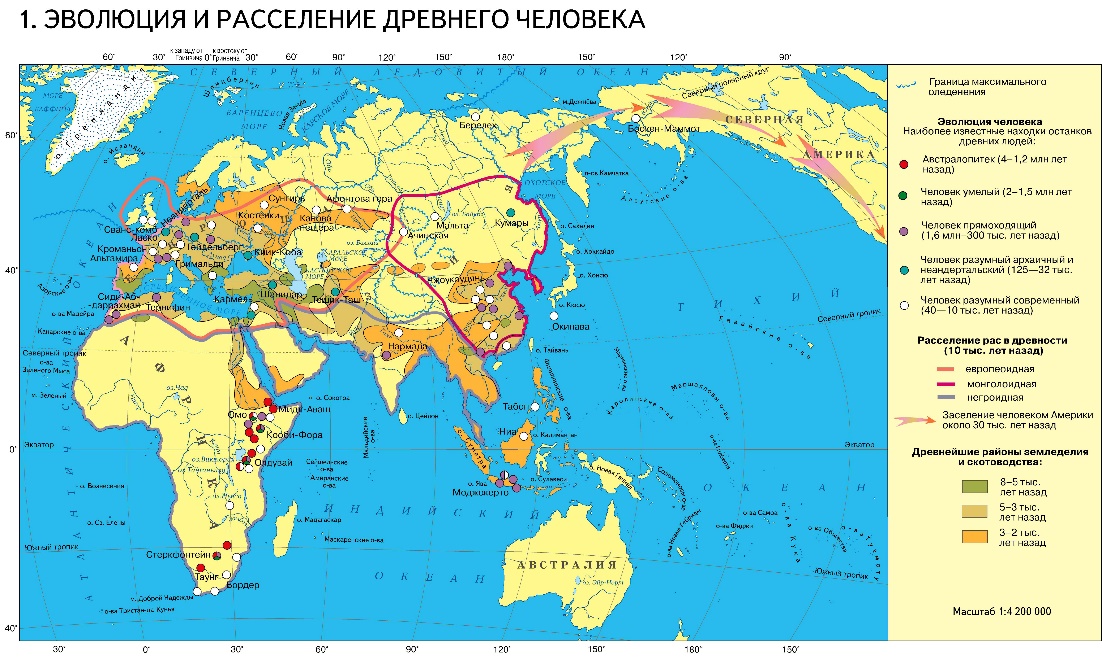 Учебные картографические пособия
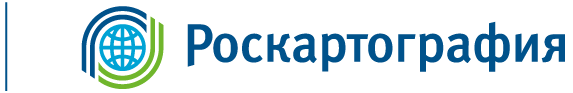 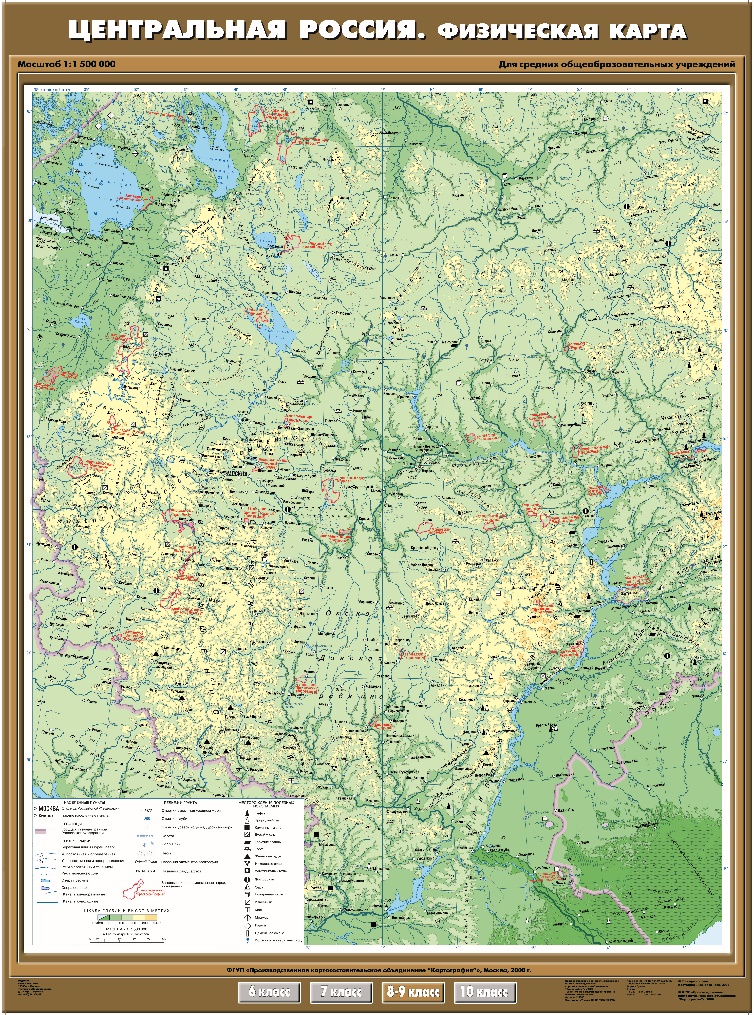 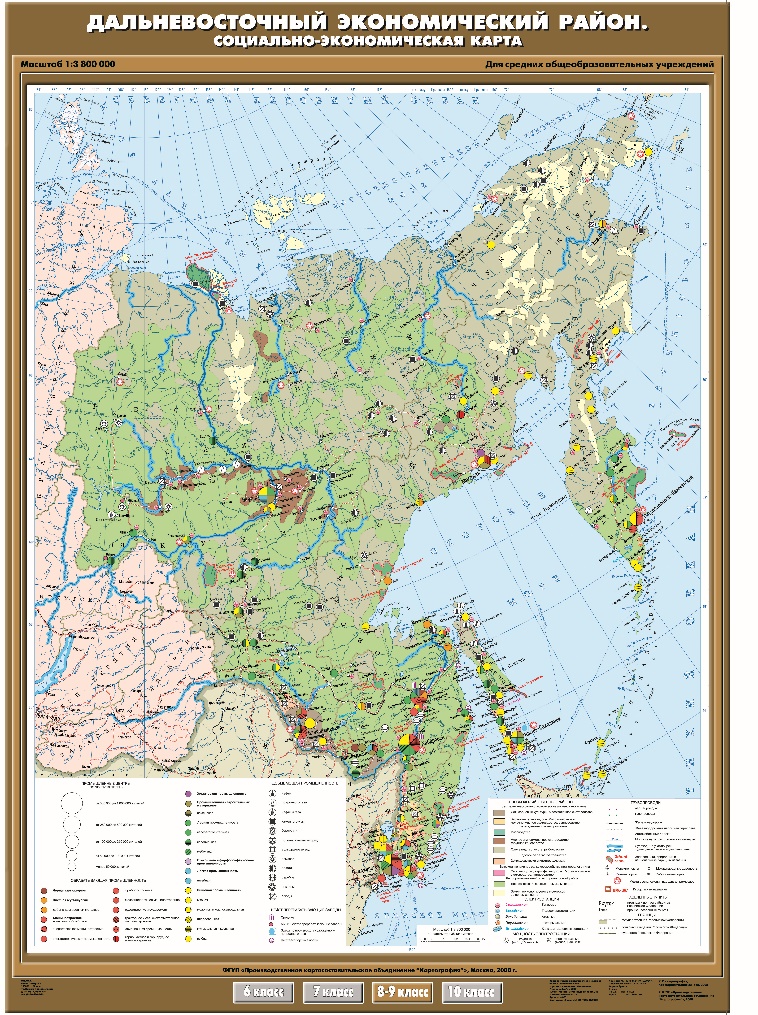 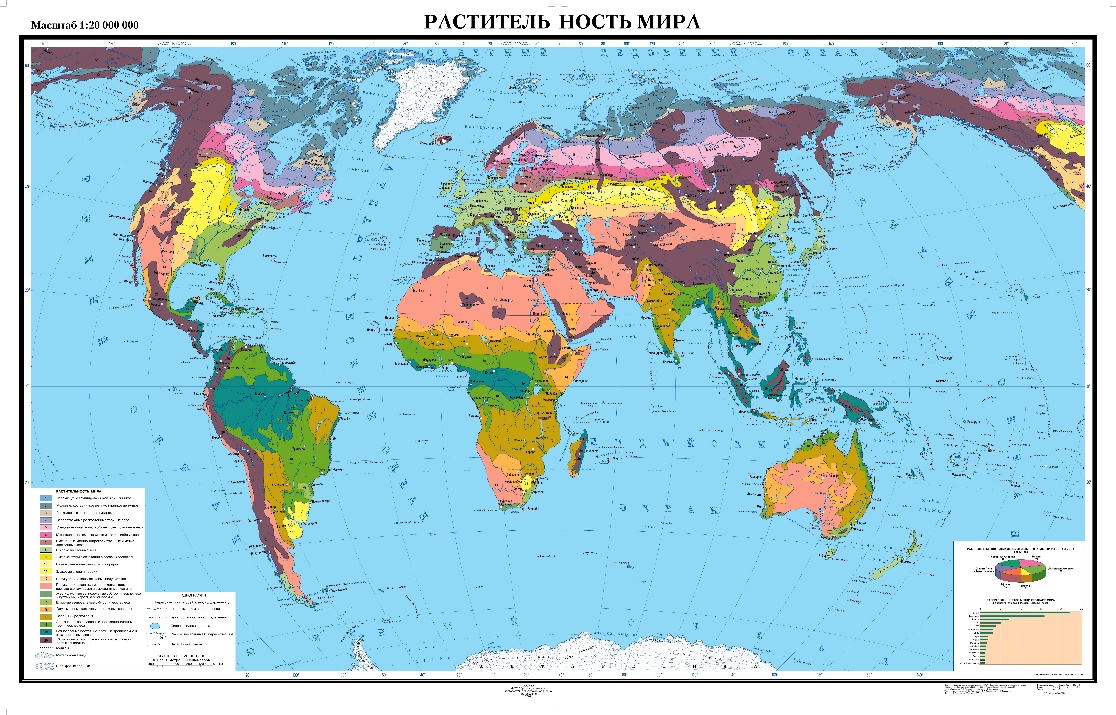 Настенные карты в полиграфическом воспроизведении достаточно затратный вид продукции.
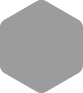 2
Учебные картографические пособия
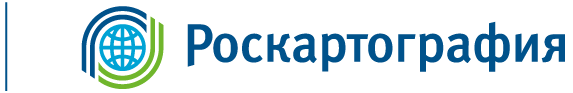 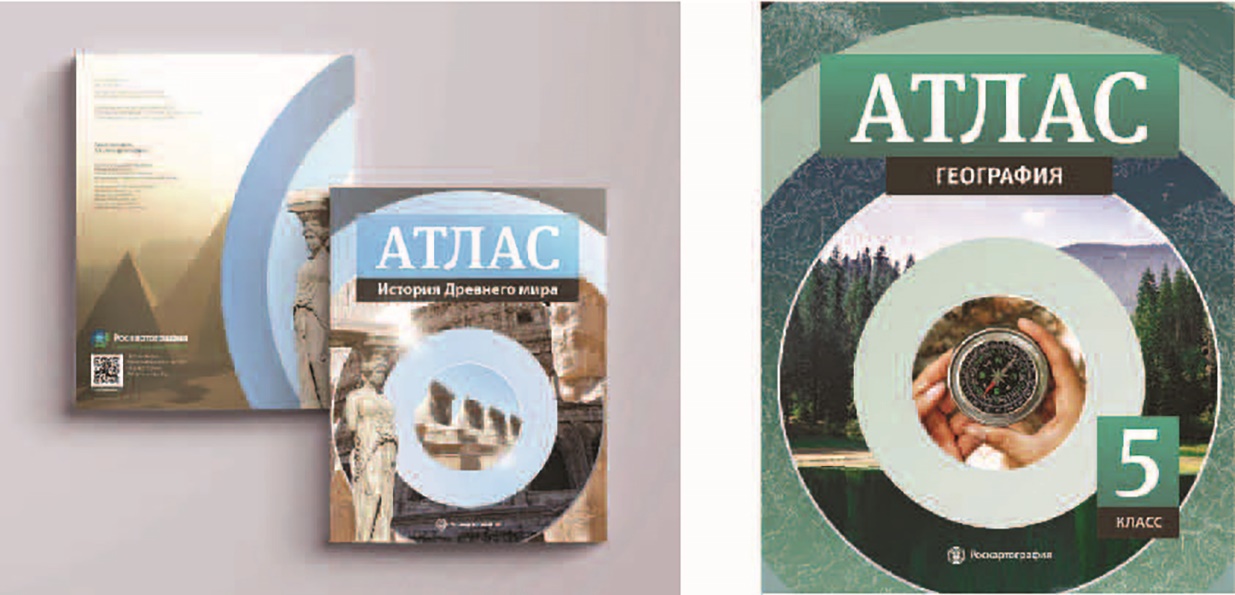 Ч.8 ст. 18 Федерального закона от 29 декабря 2012 г. №273-ФЗ «Об образовании в РФ»
СанПиН 2.4.7.1166-02 Гигиенические требования к изданиям учебным для общего и начального профессионального образования
Учебники по географии и истории ведущих российских издательств
Атласы и контурные карты других издательств
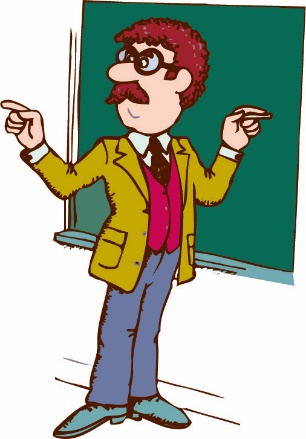 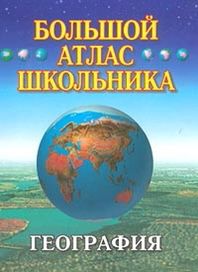 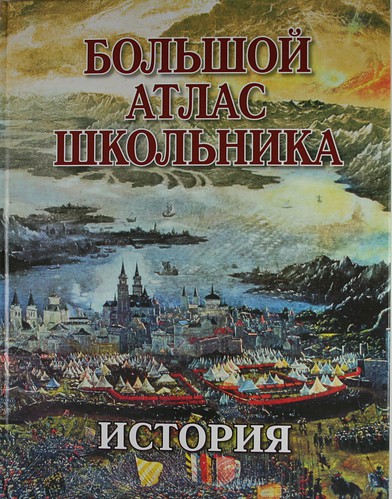 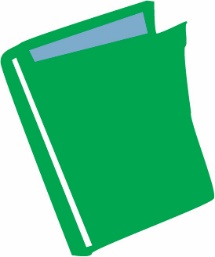 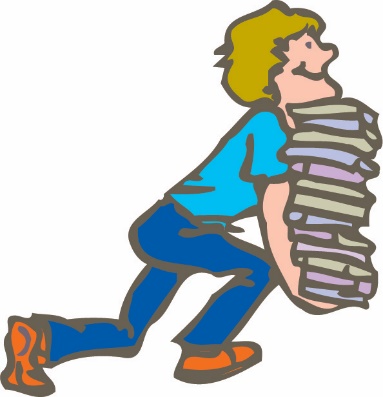 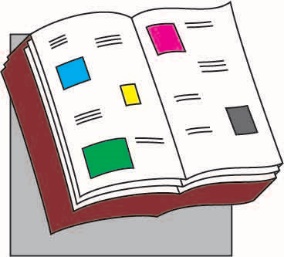 Атлас пришёл в негодность
Больше информации
Подготовка к ЕГЭ
Проходили в прошлом году
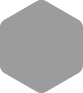 3
Учебные картографические пособия
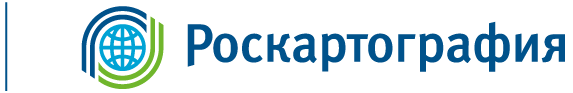 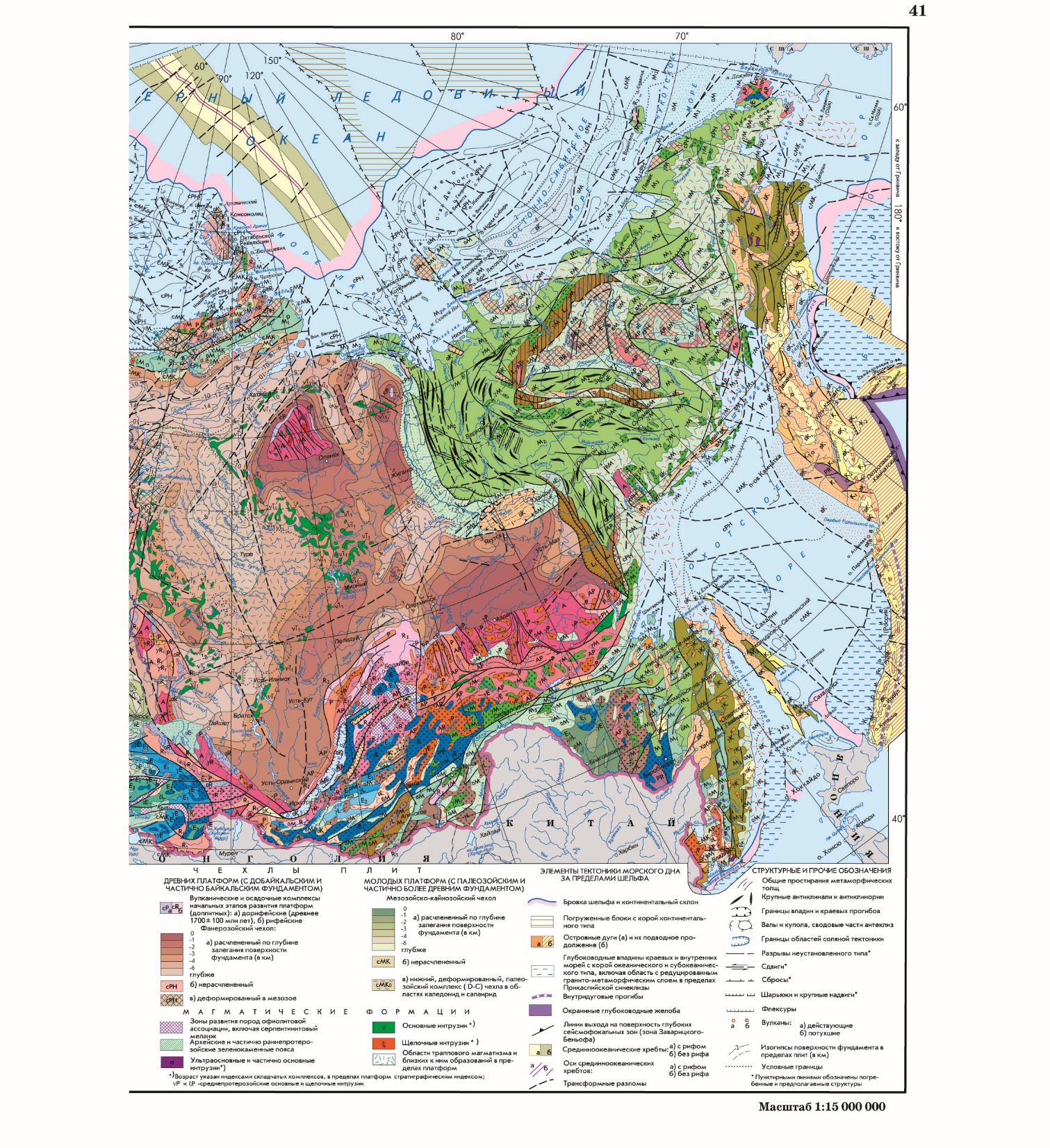 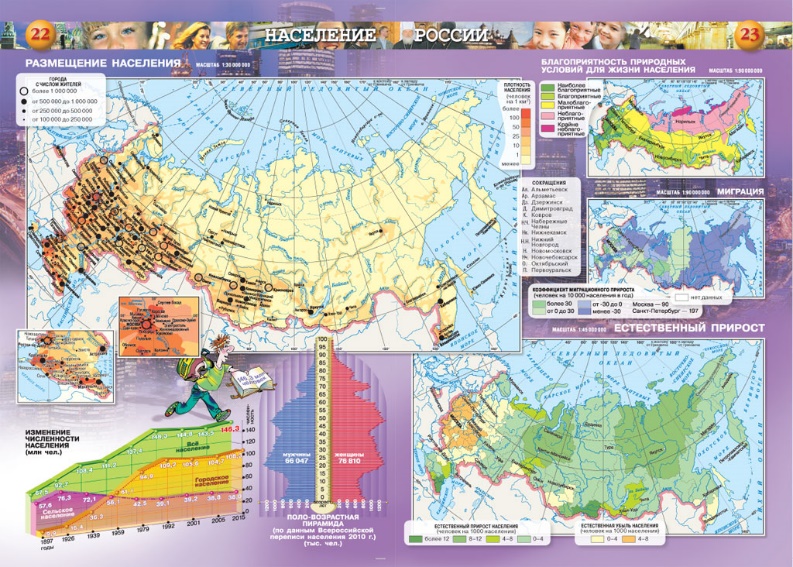 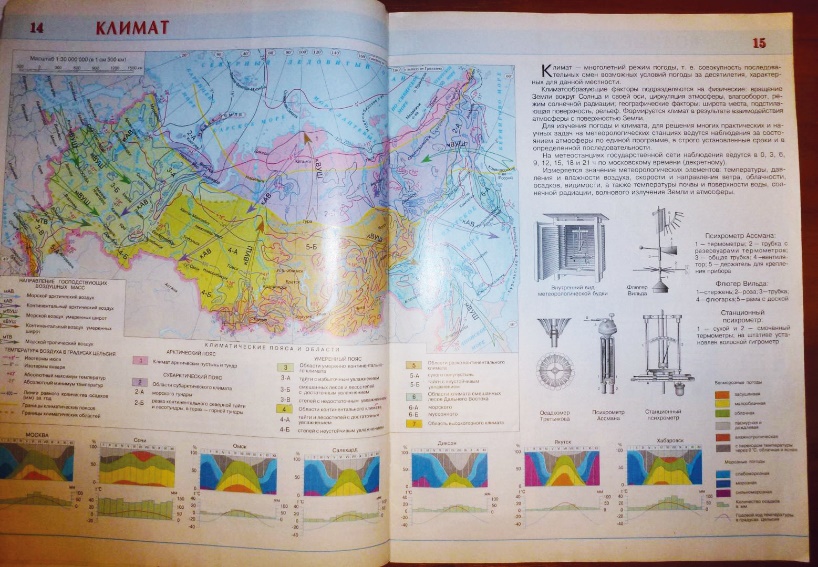 Слишком много другой информации и справочных сведений
Карты перегружены информацией
Слишком яркое оформление страниц
Нужен новый
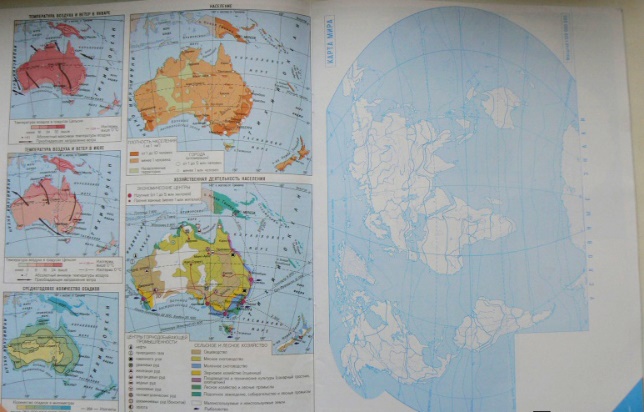 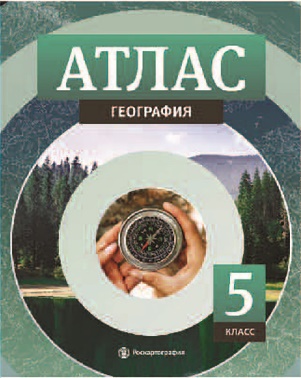 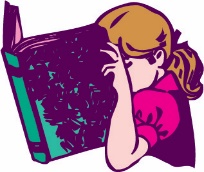 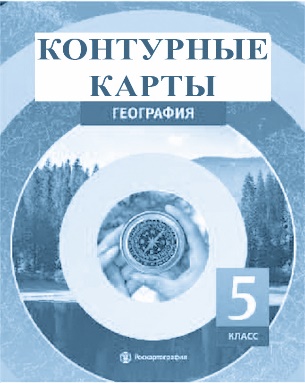 Трудно работать
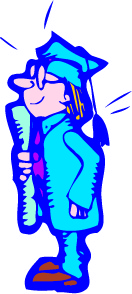 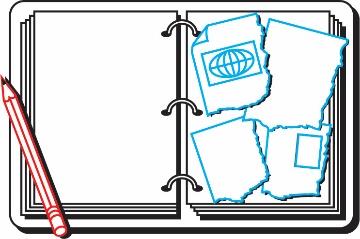 Не хватило страниц
Начинают рваться и выпадать страницы
Контурные карты вместе с атласом
Контурные карты отдельно от атласа
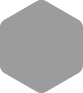 4
Большой атлас школьника по географии. Начальный курс
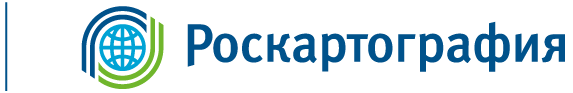 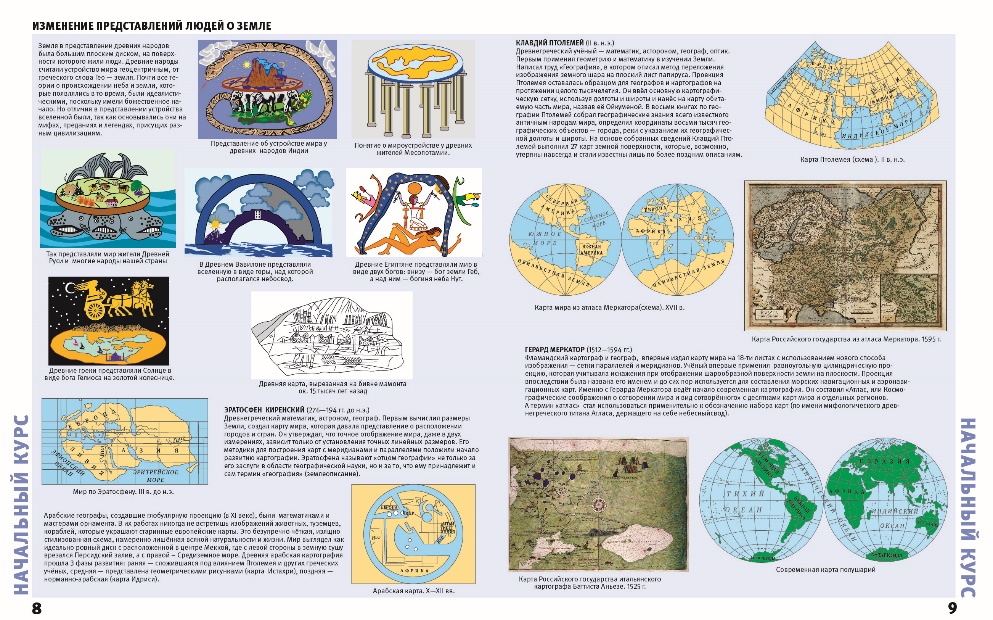 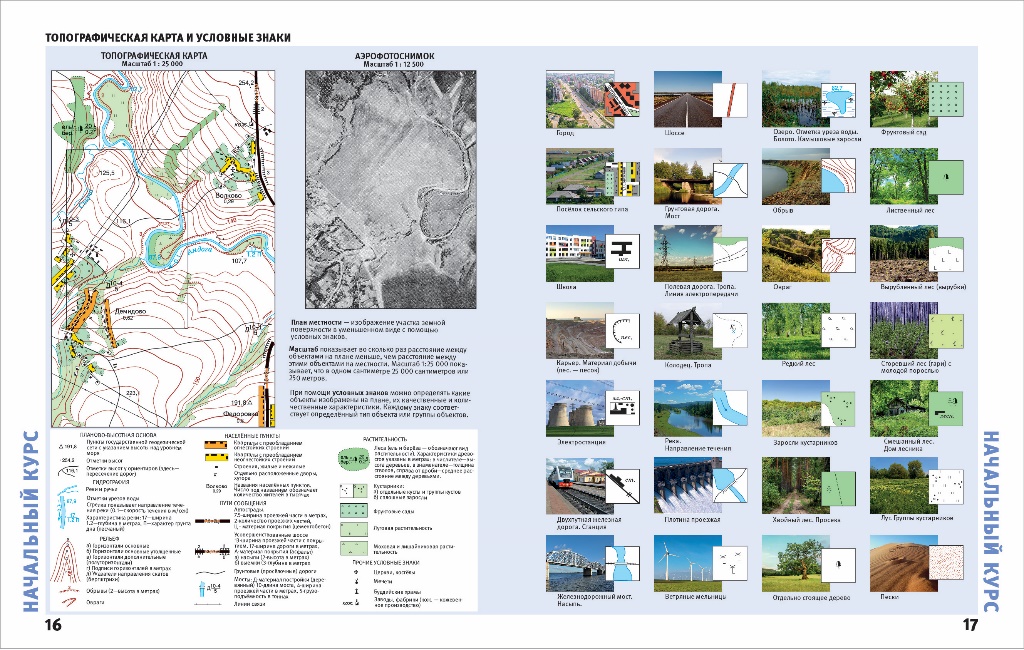 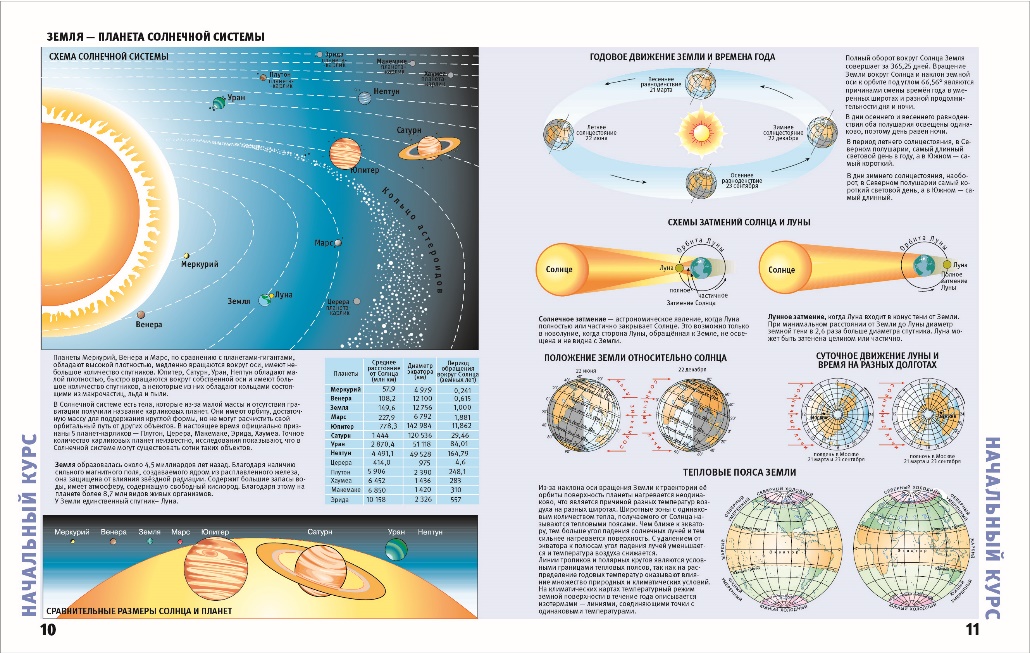 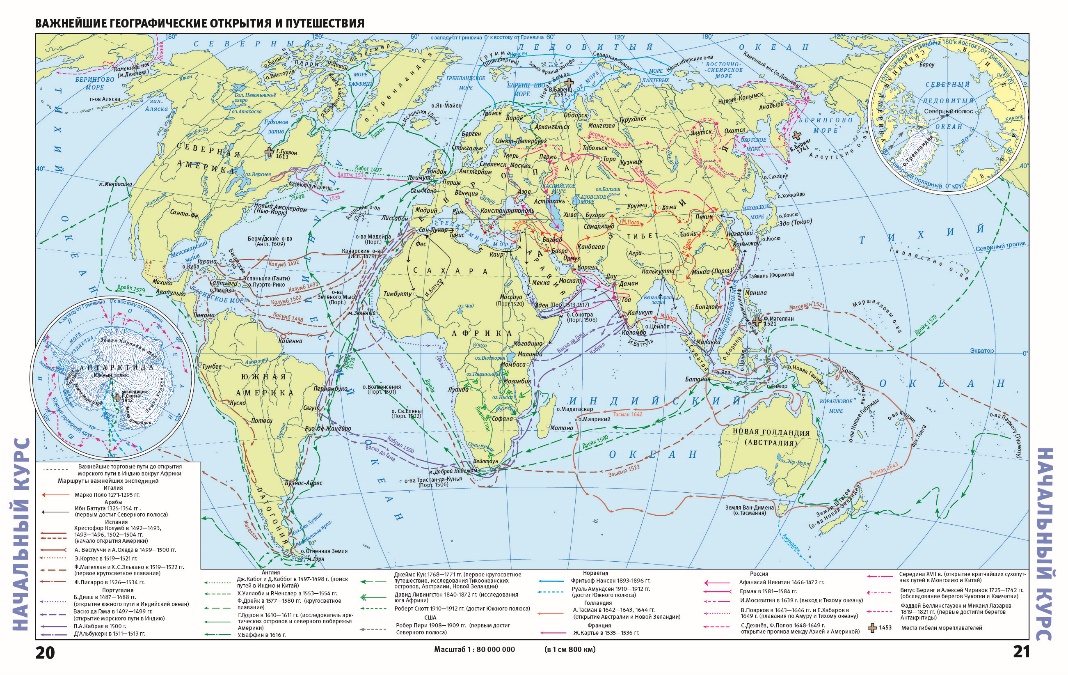 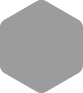 5
Большой атлас школьника по географии. Физическая география материков
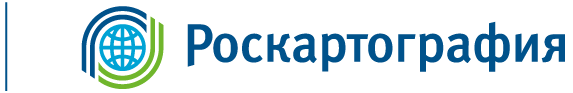 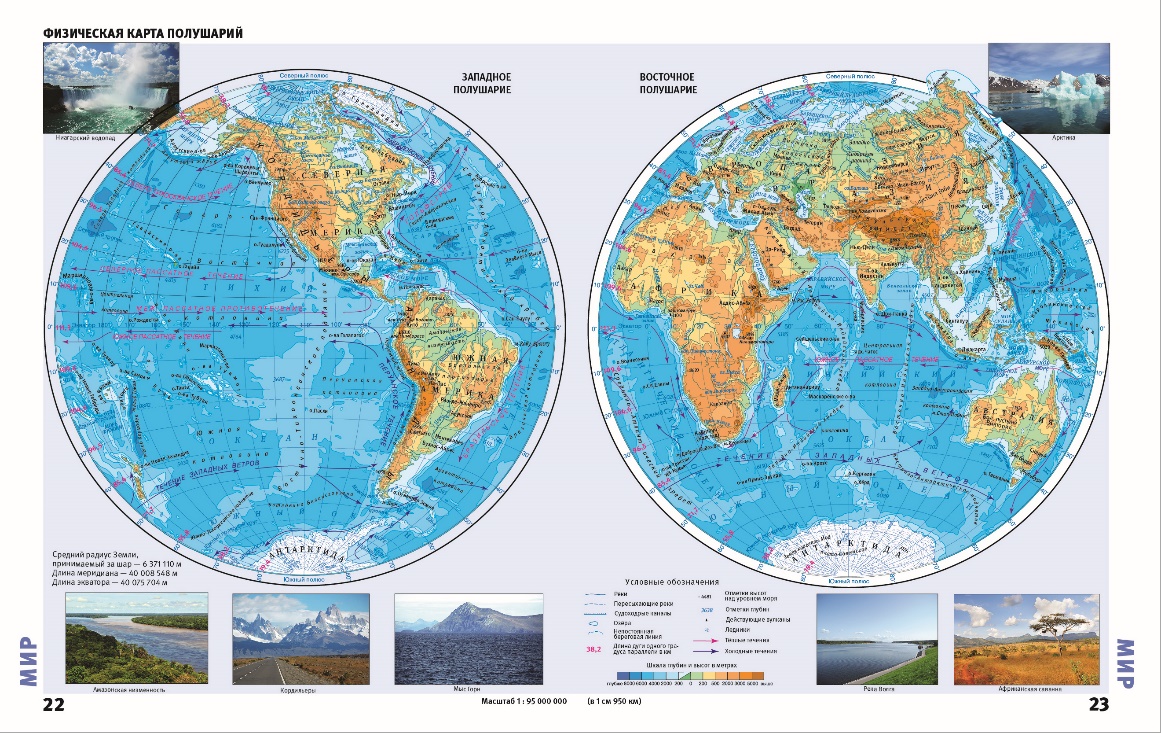 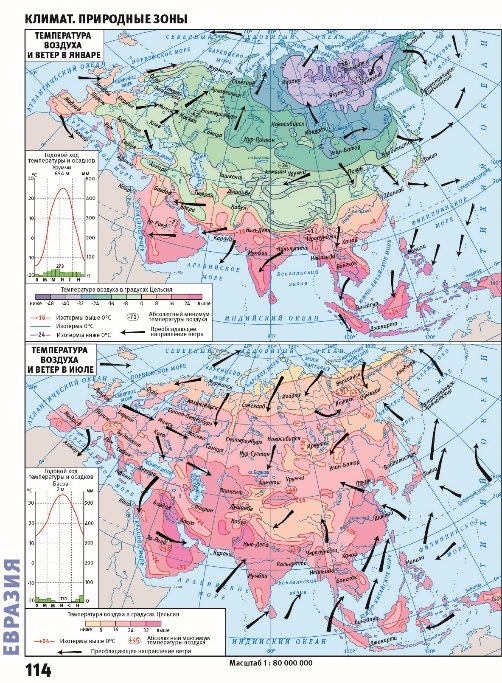 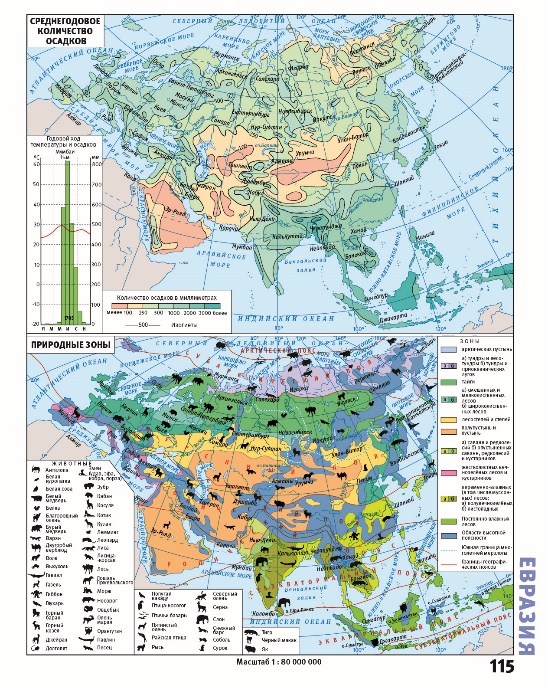 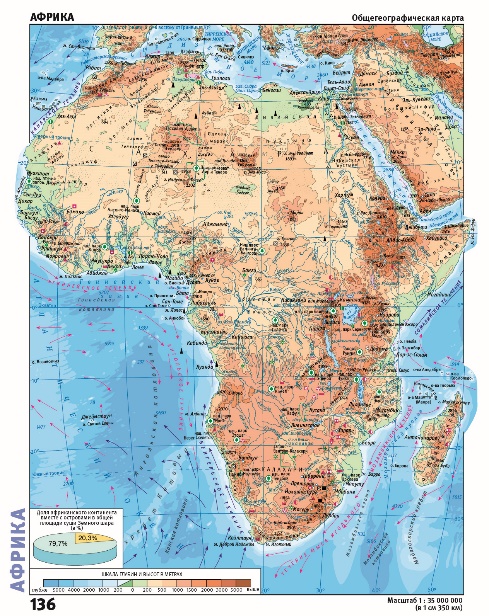 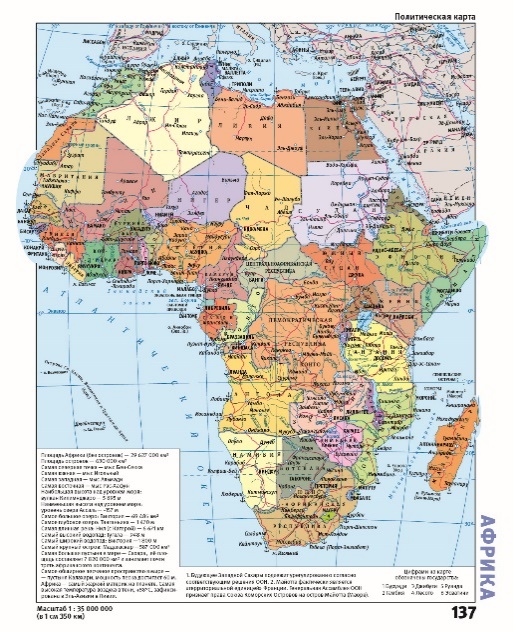 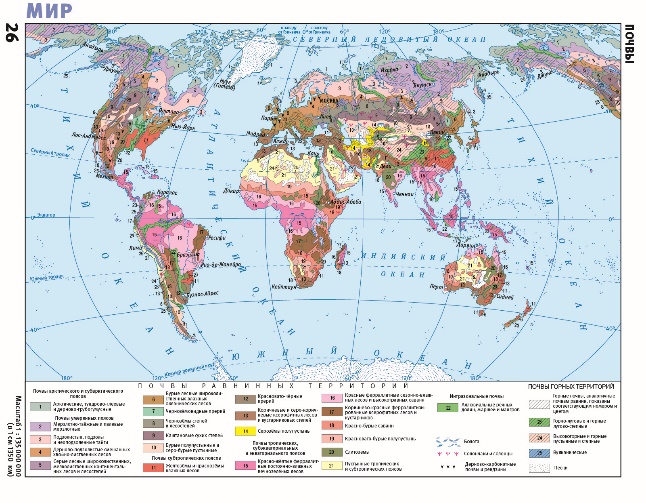 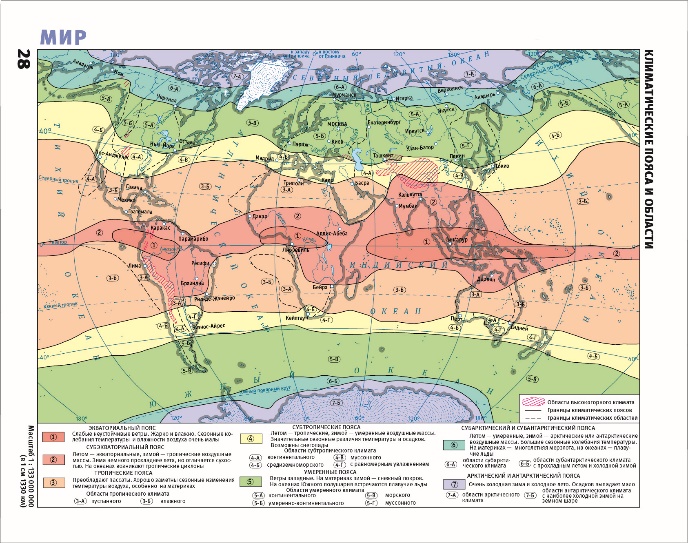 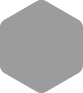 6
Большой атлас школьника по географии. География России
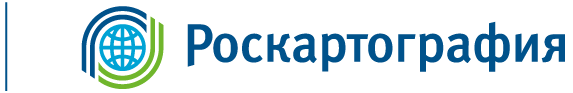 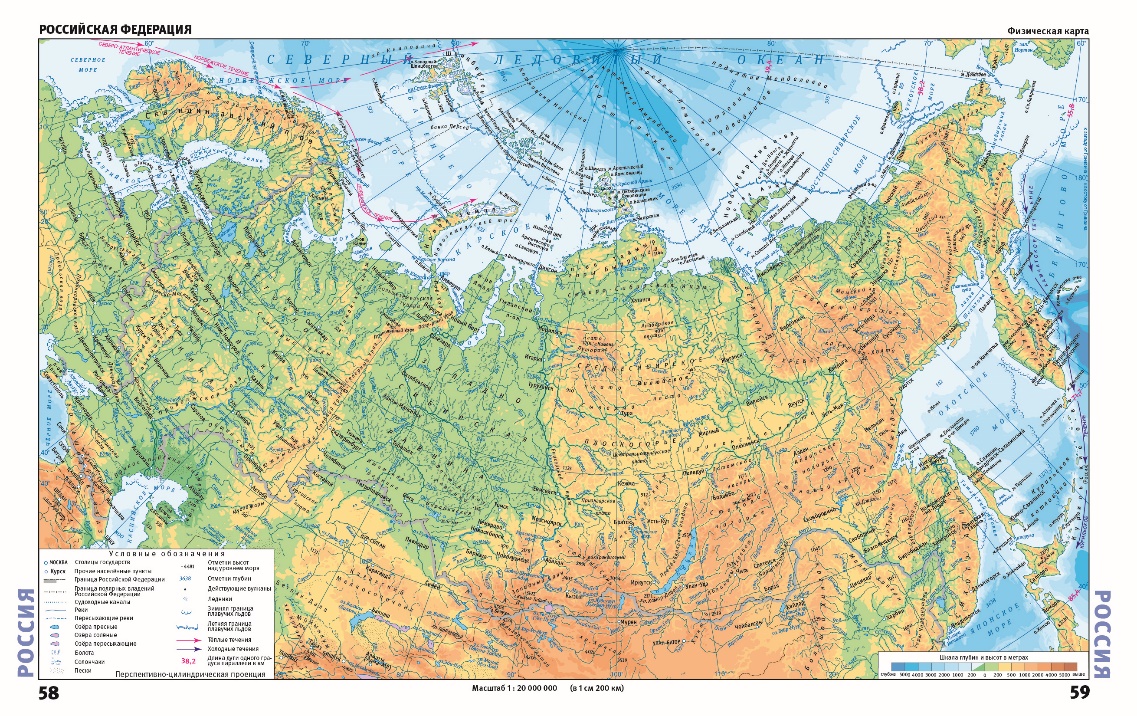 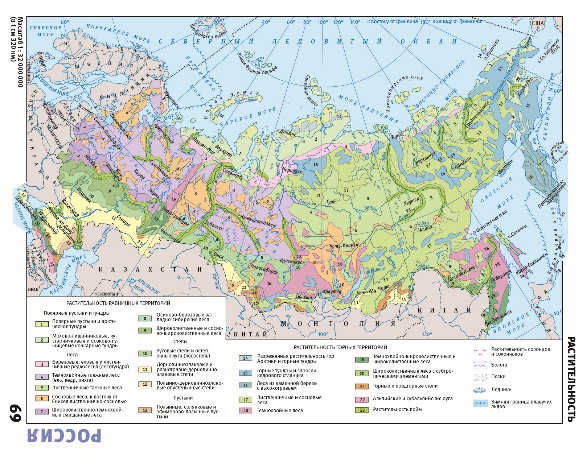 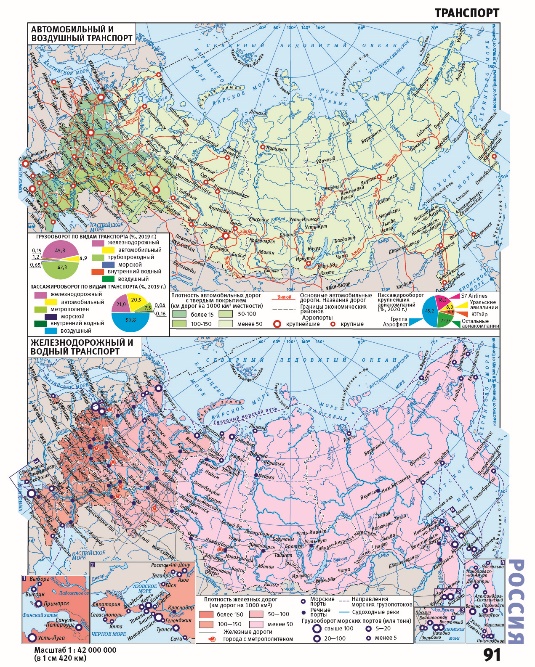 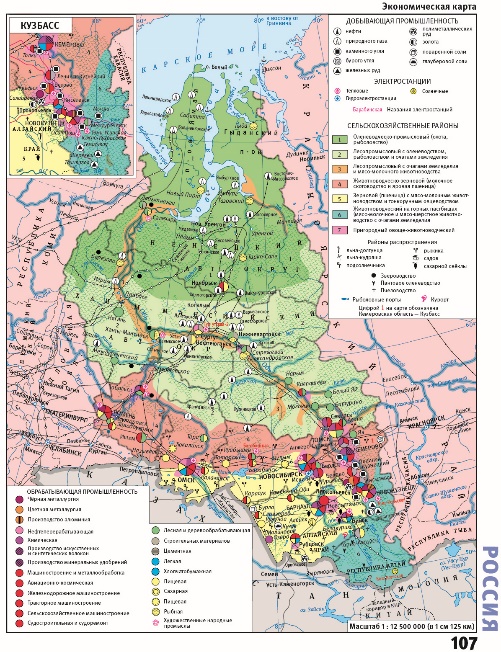 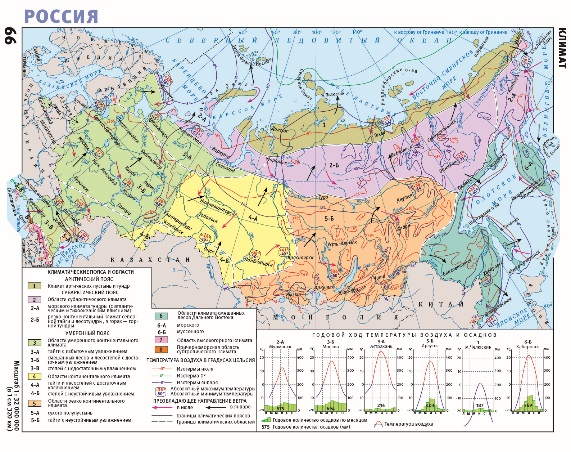 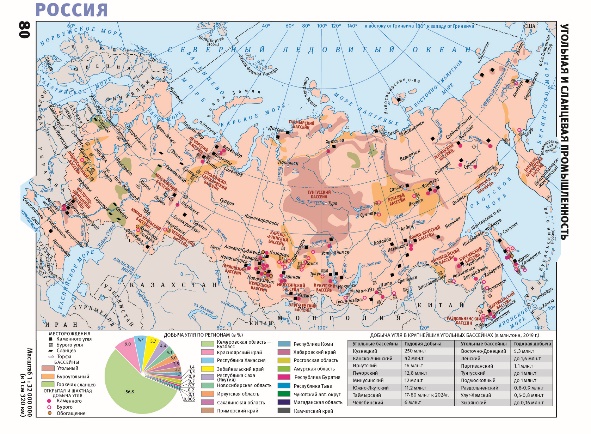 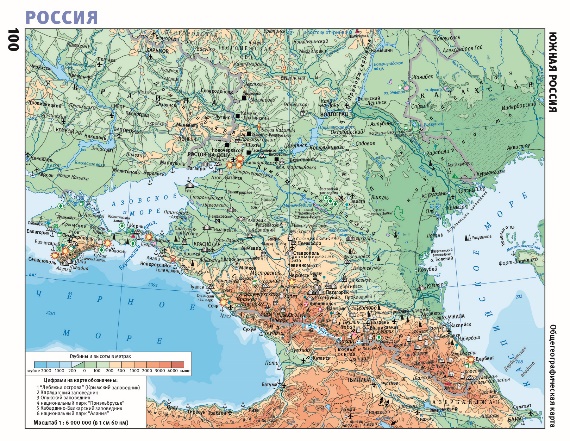 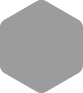 7
Большой атлас школьника по географии. Экономическая география мира
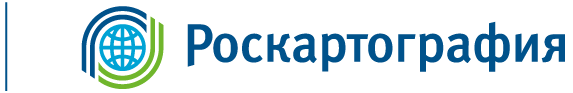 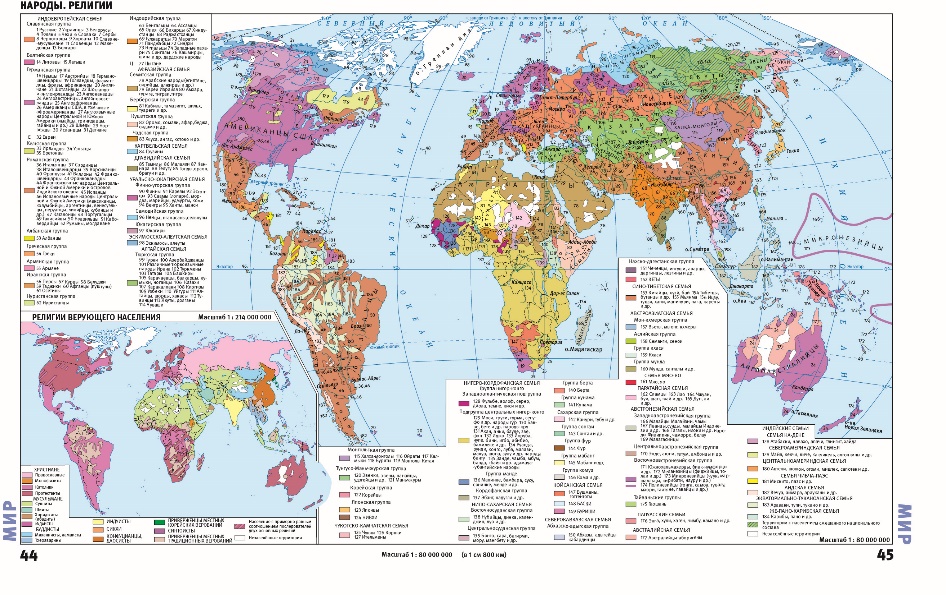 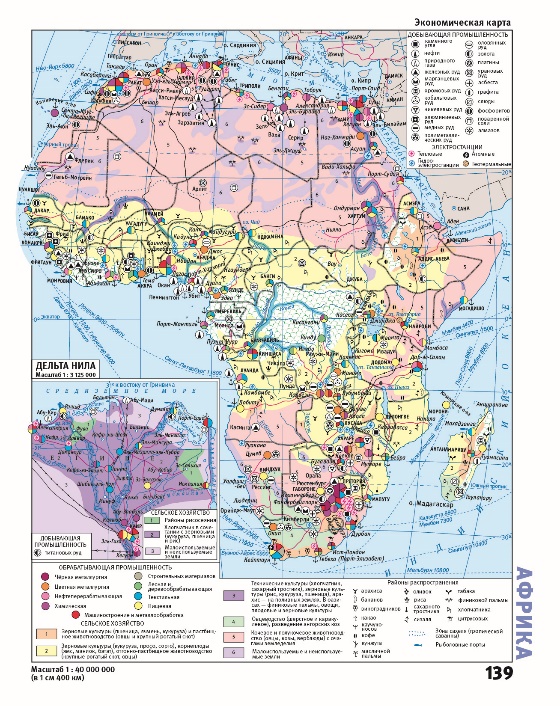 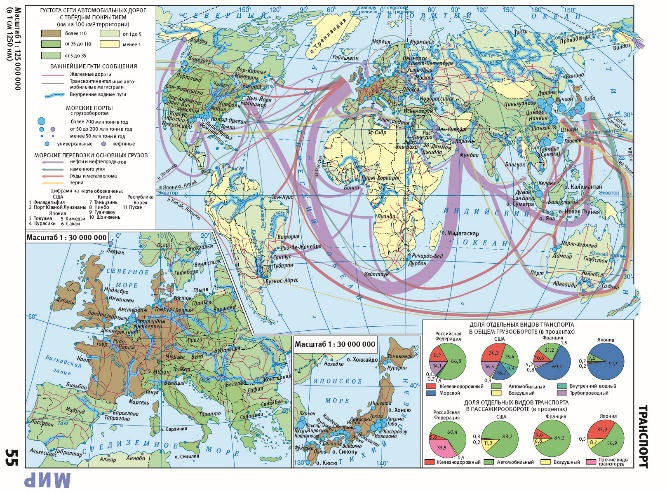 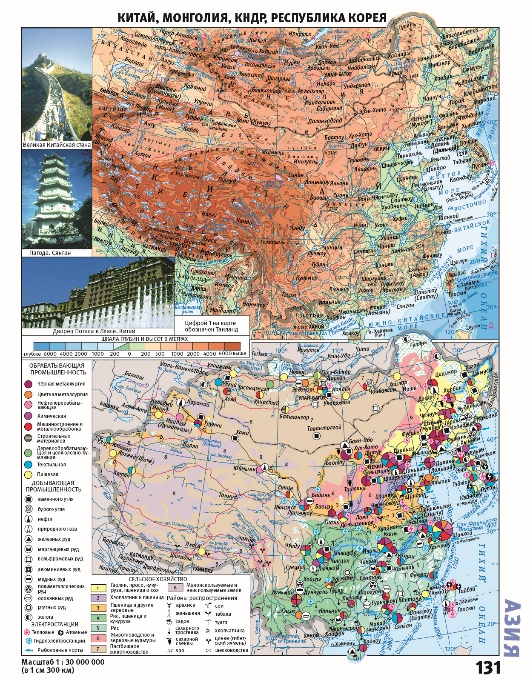 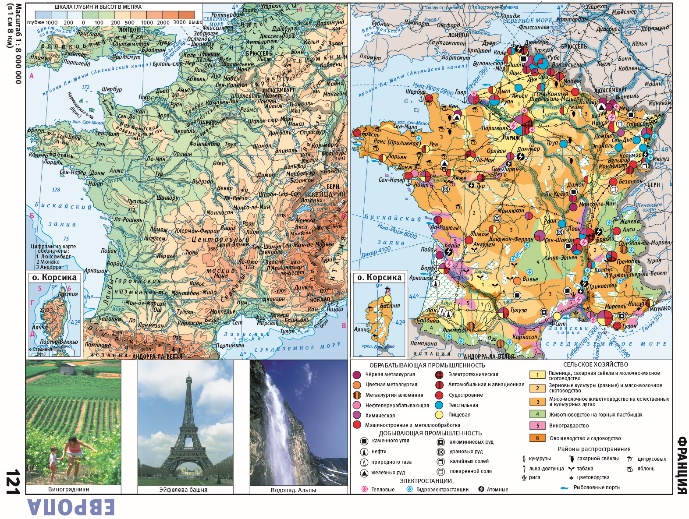 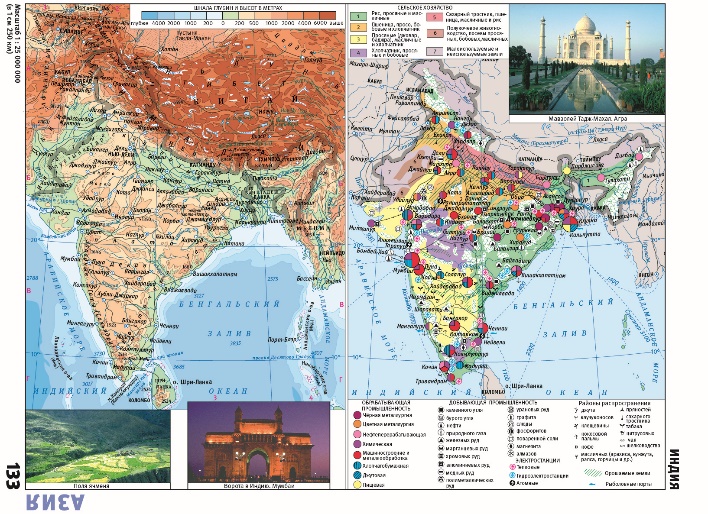 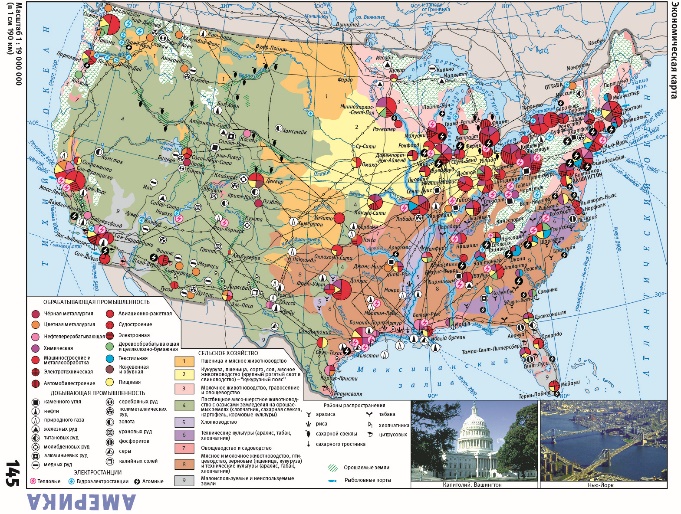 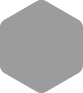 8
Большой атлас школьника по истории. История древнего мира
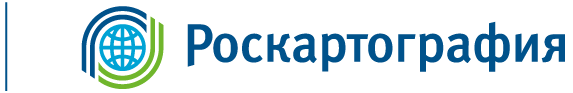 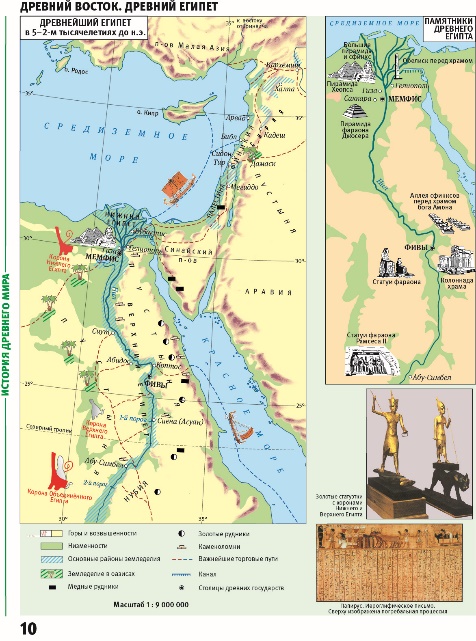 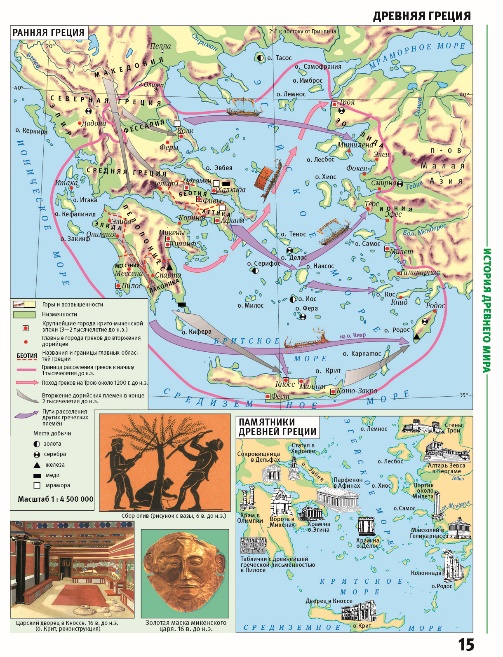 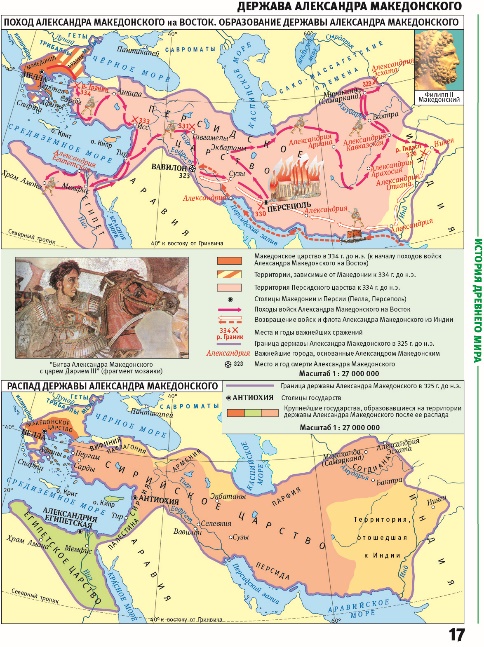 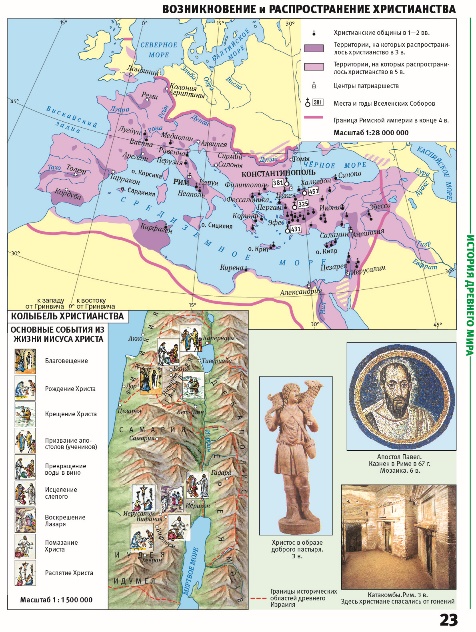 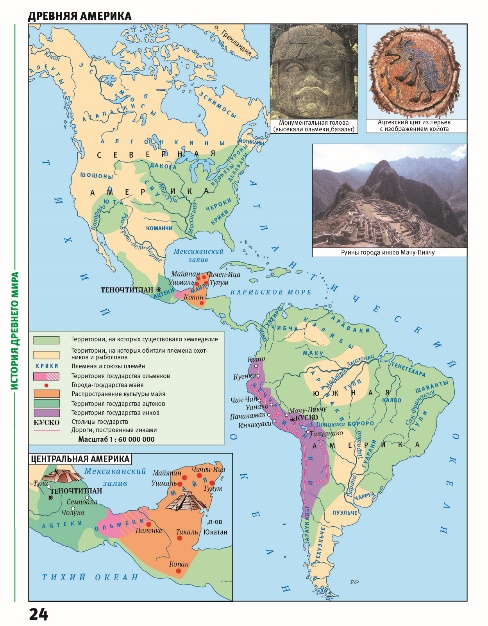 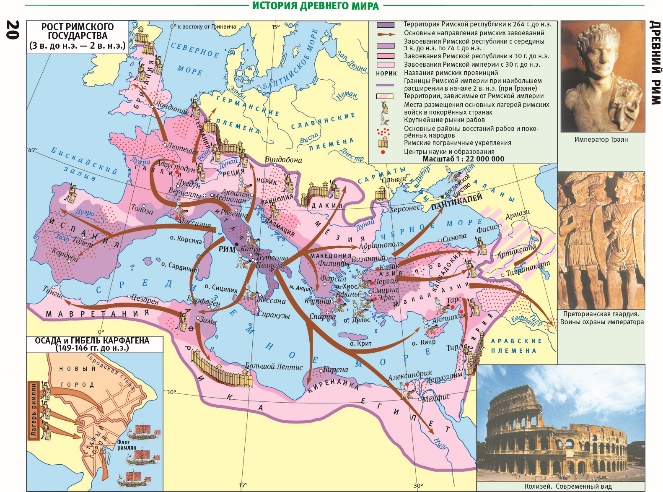 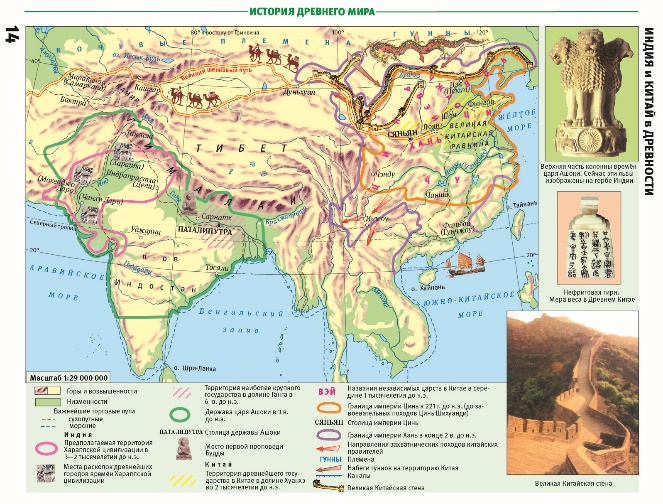 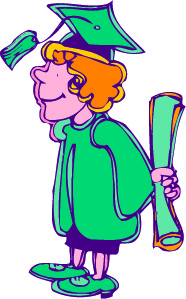 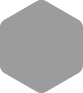 9
Большой атлас школьника по истории. История средних веков
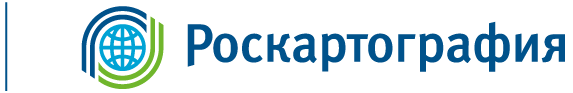 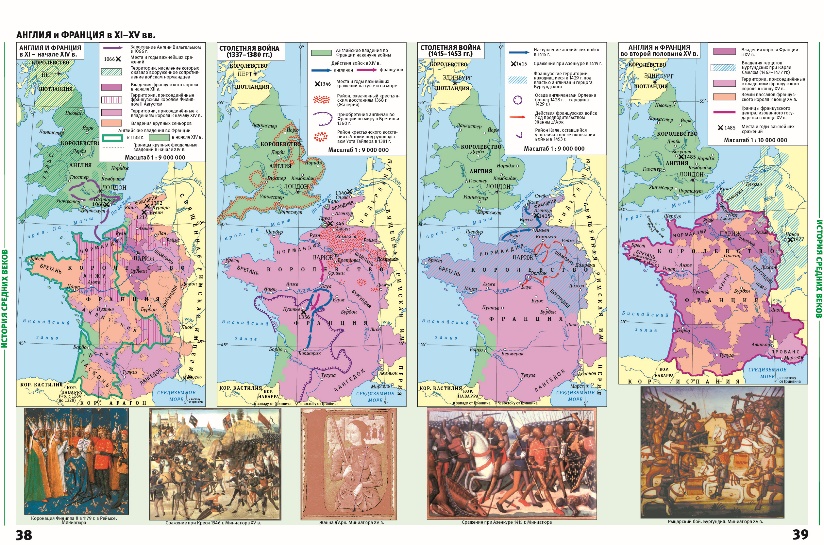 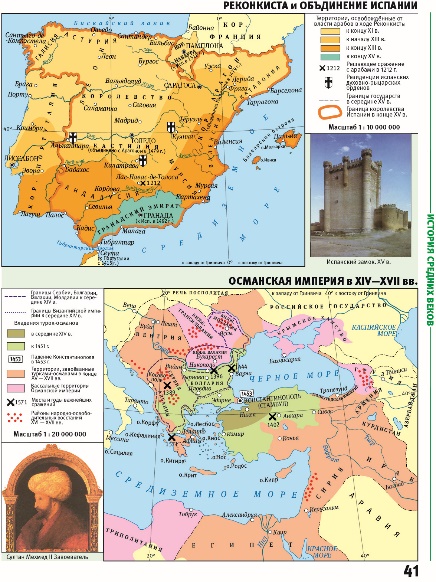 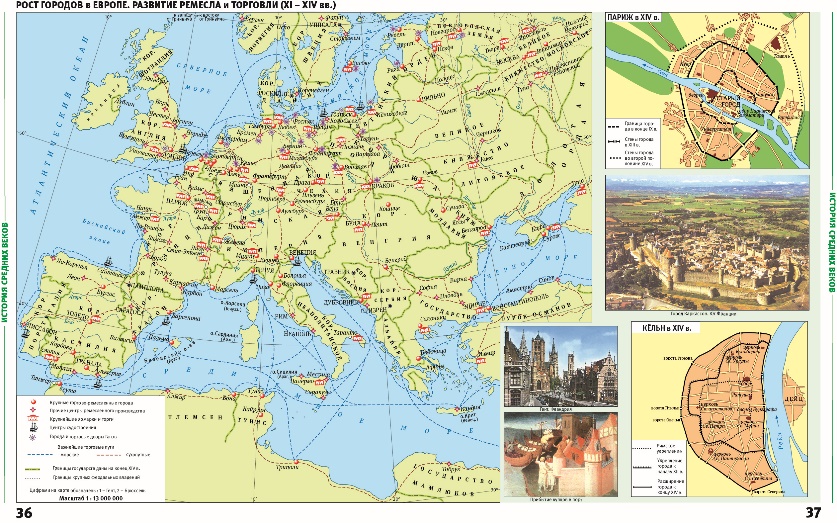 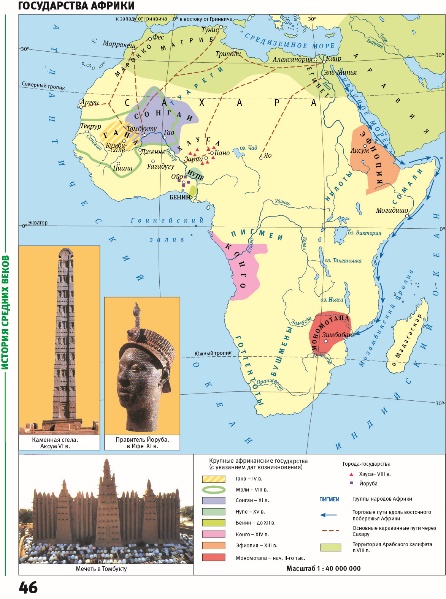 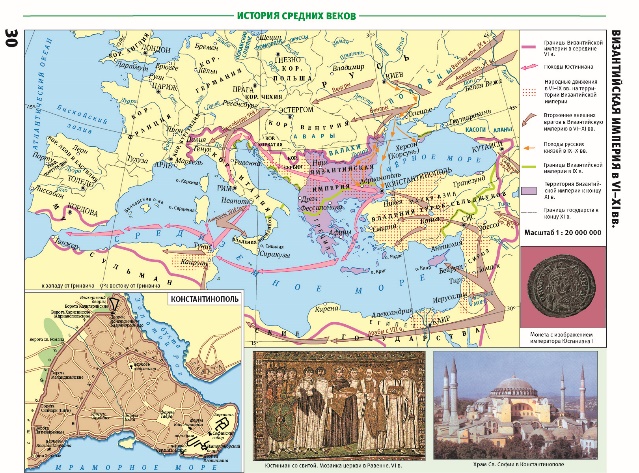 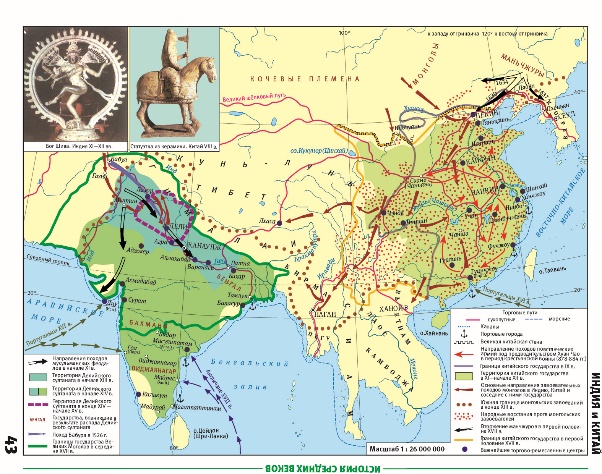 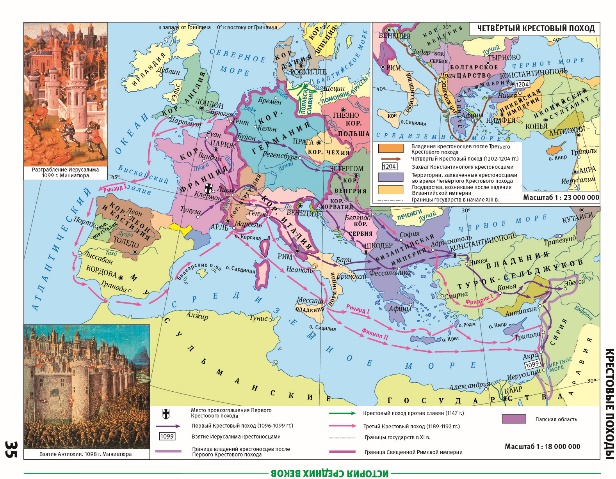 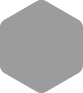 10
Большой атлас школьника по истории. Новая история
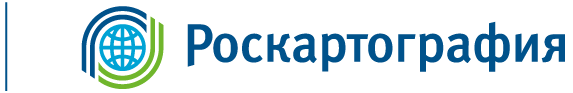 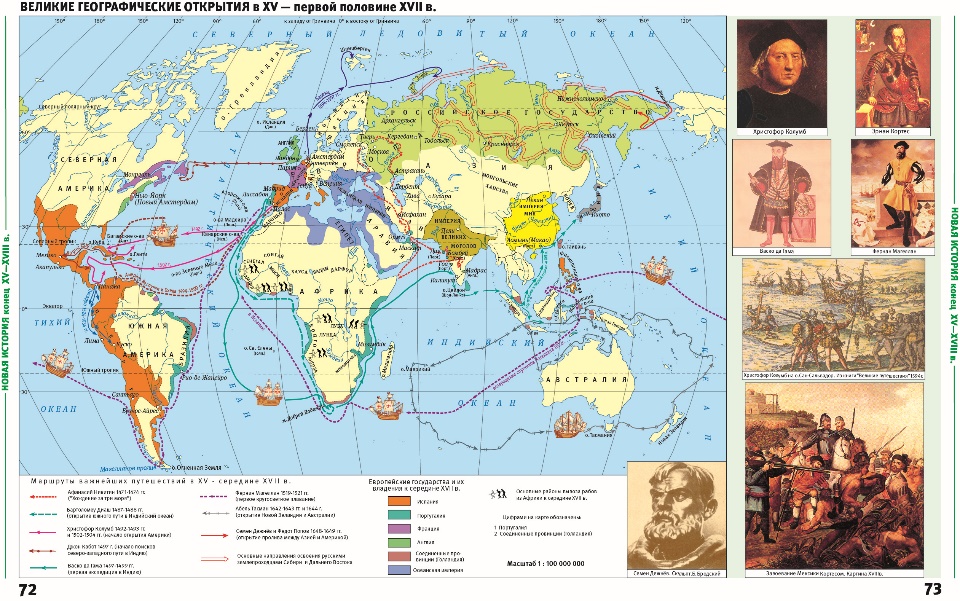 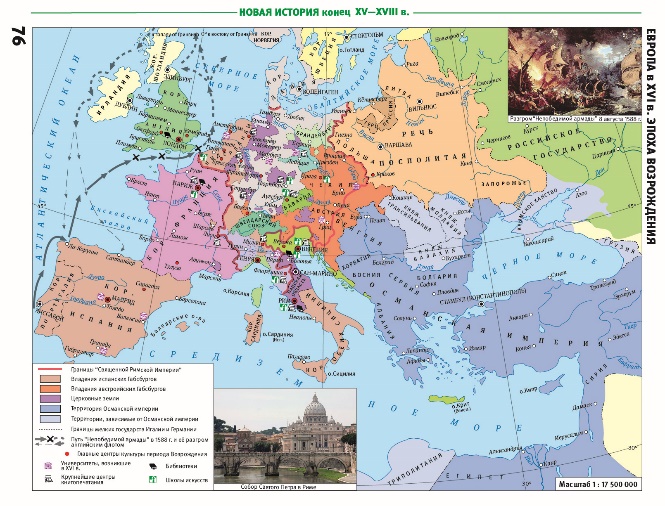 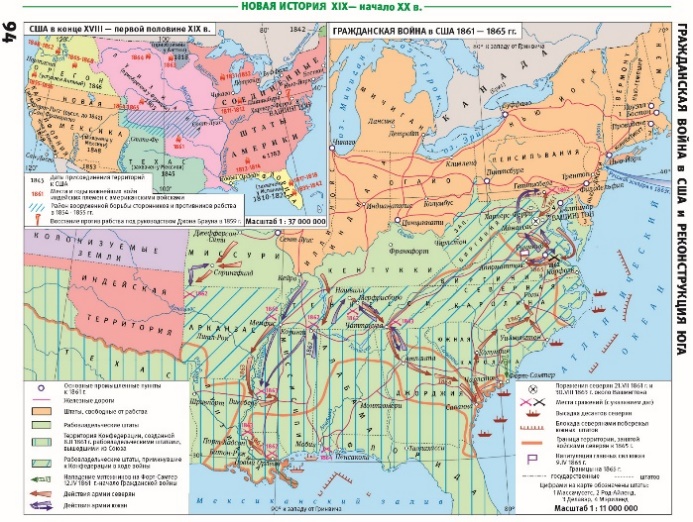 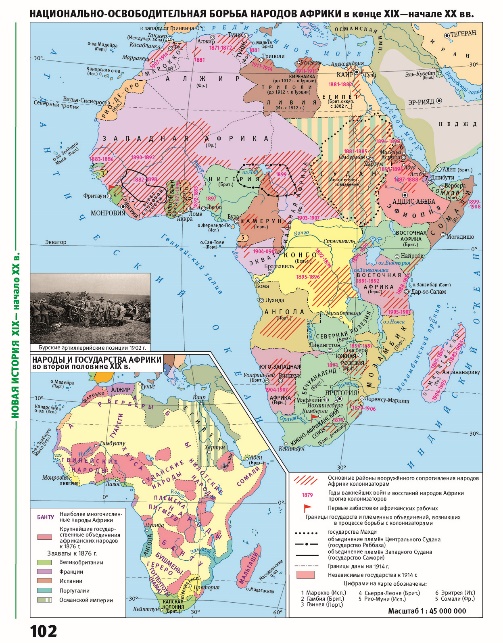 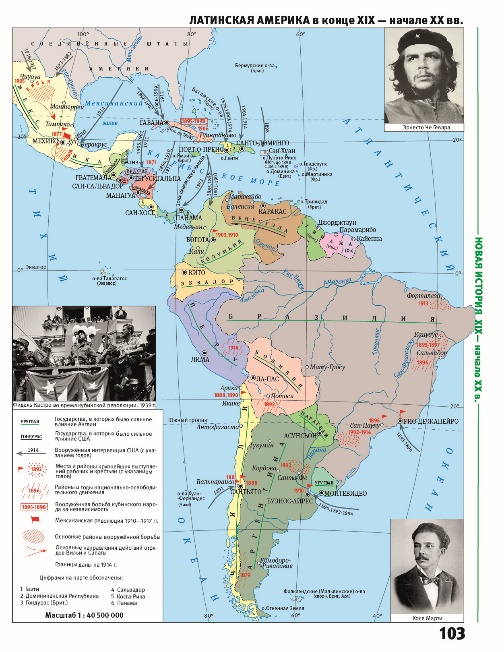 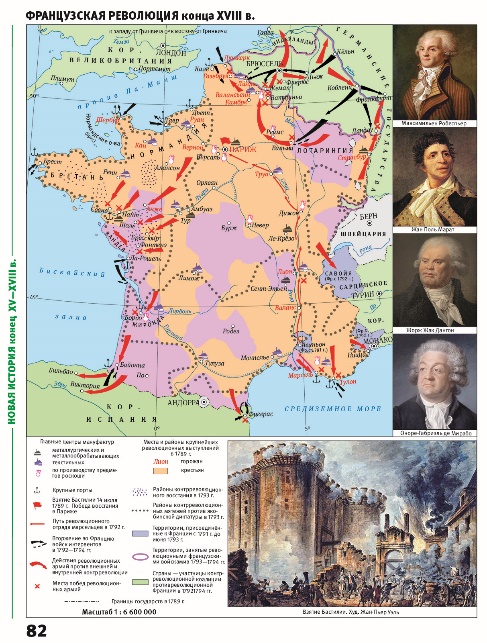 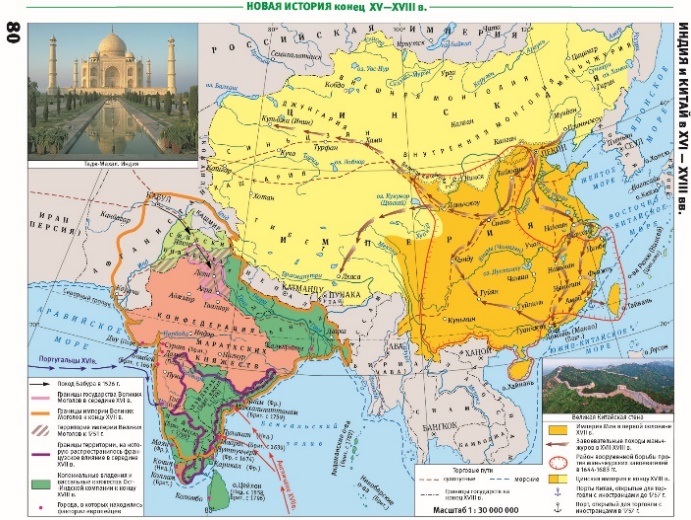 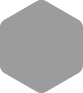 11
Большой атлас школьника по истории. Новейшая история
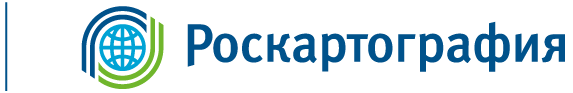 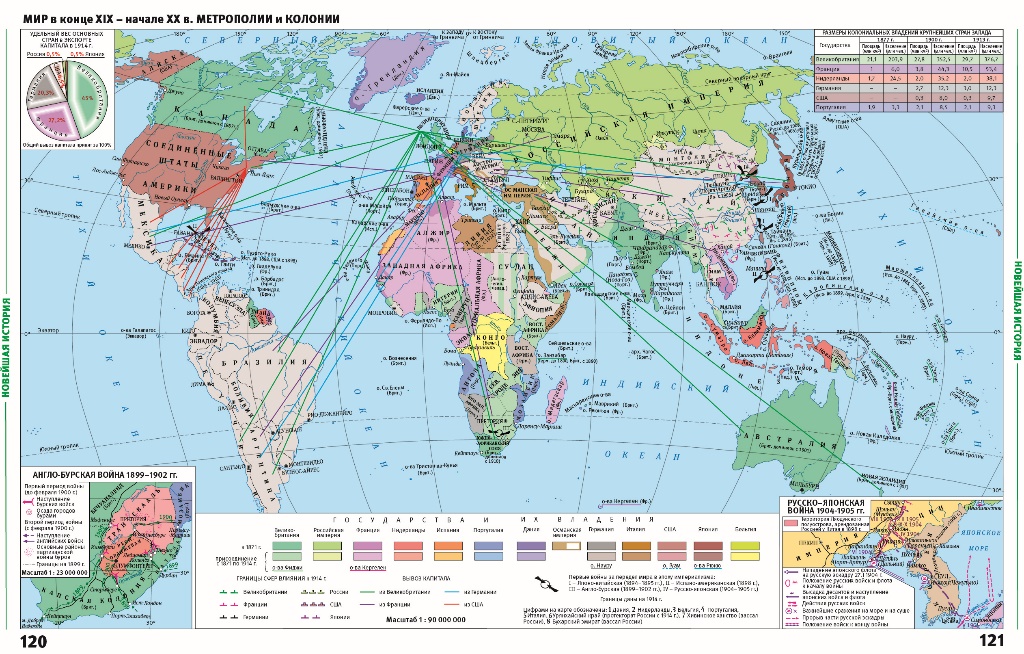 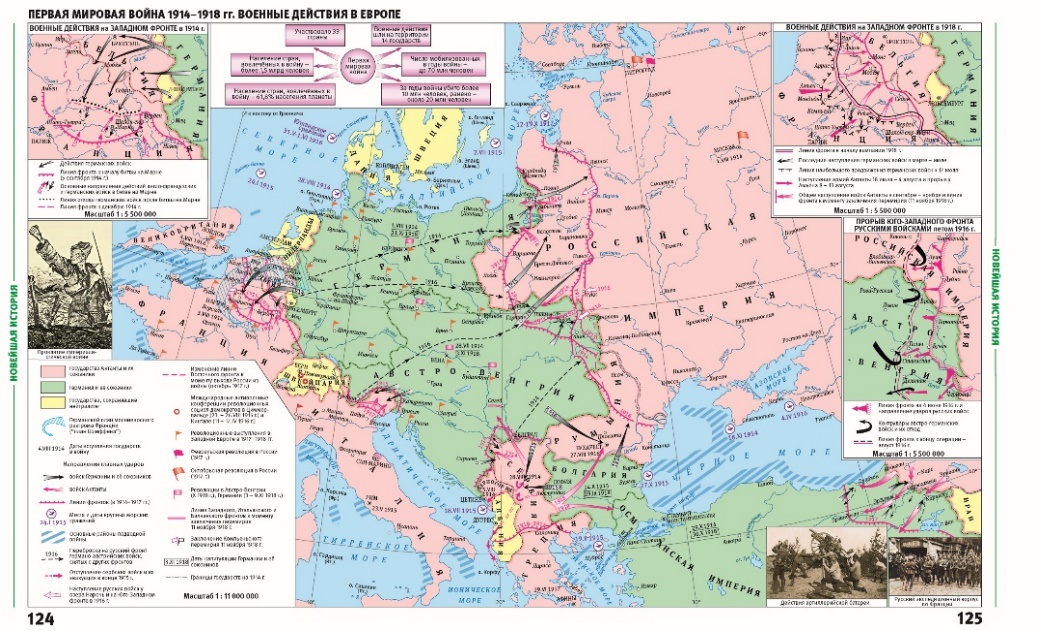 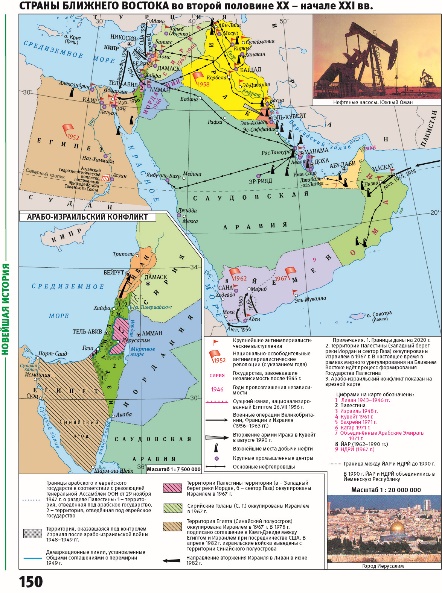 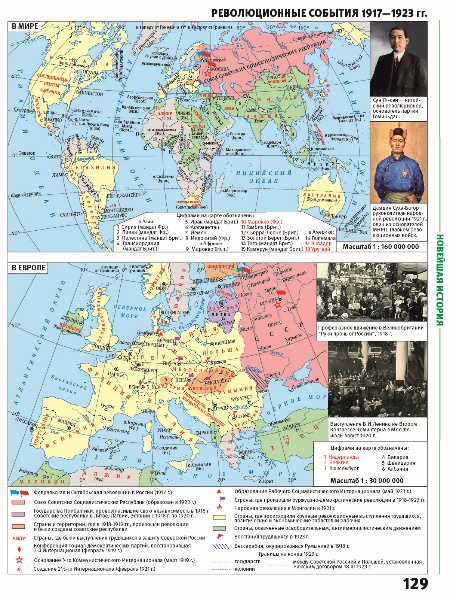 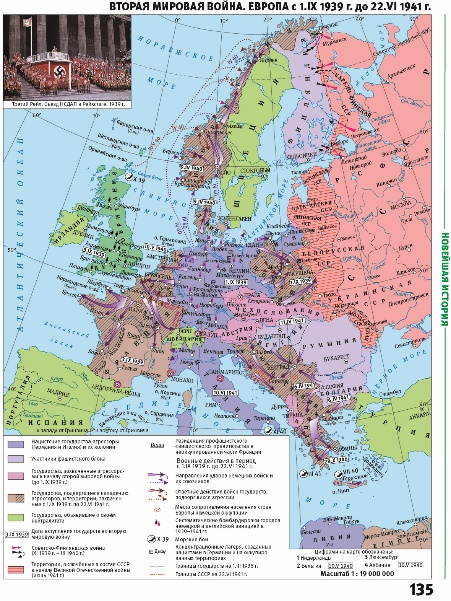 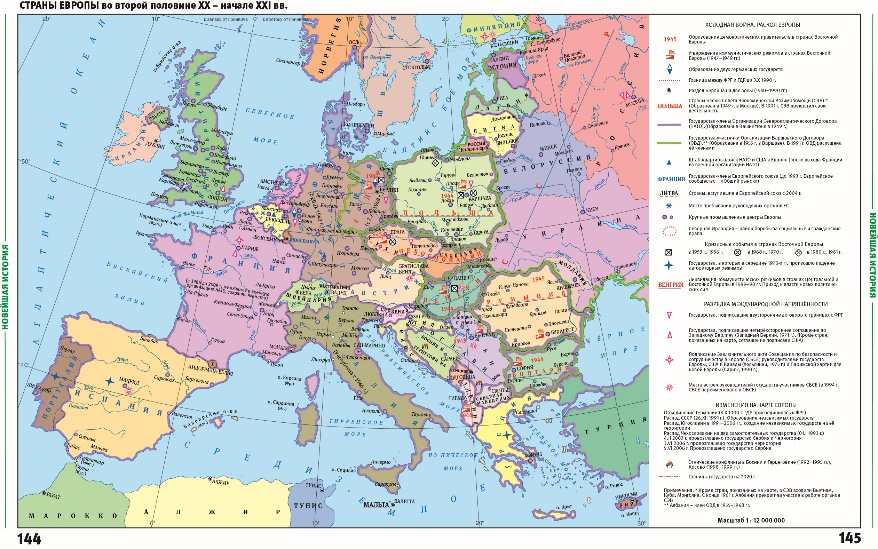 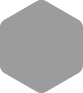 12
Большой атлас школьника по истории. История России
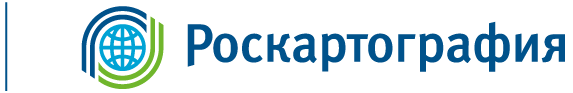 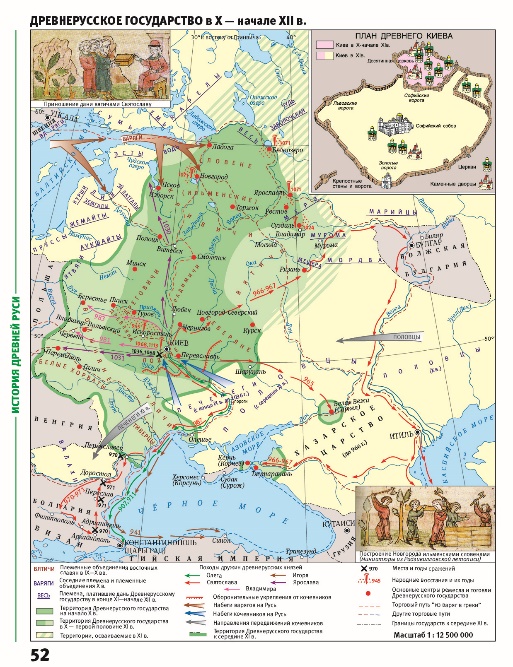 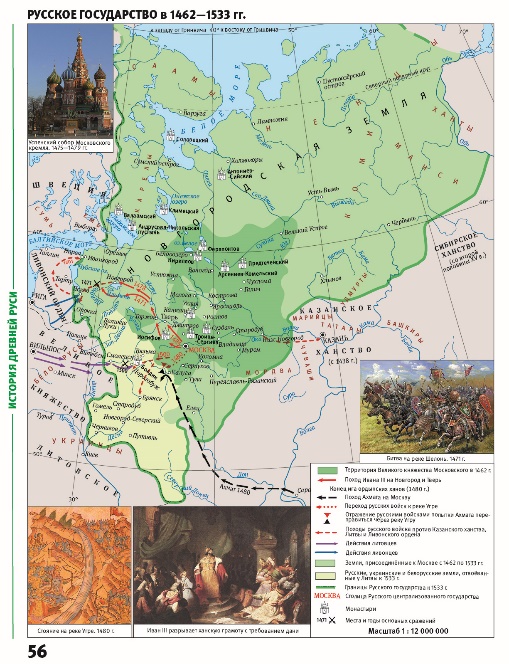 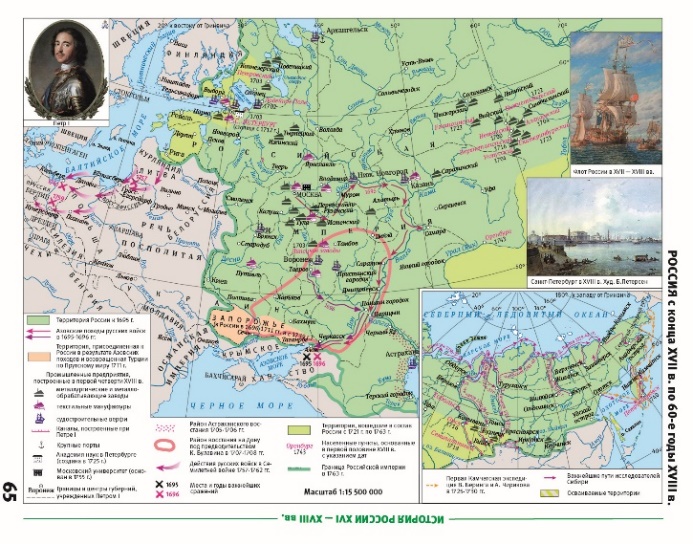 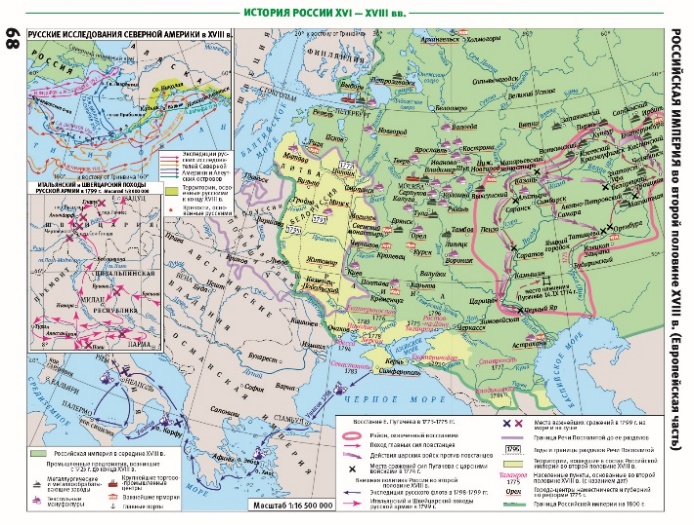 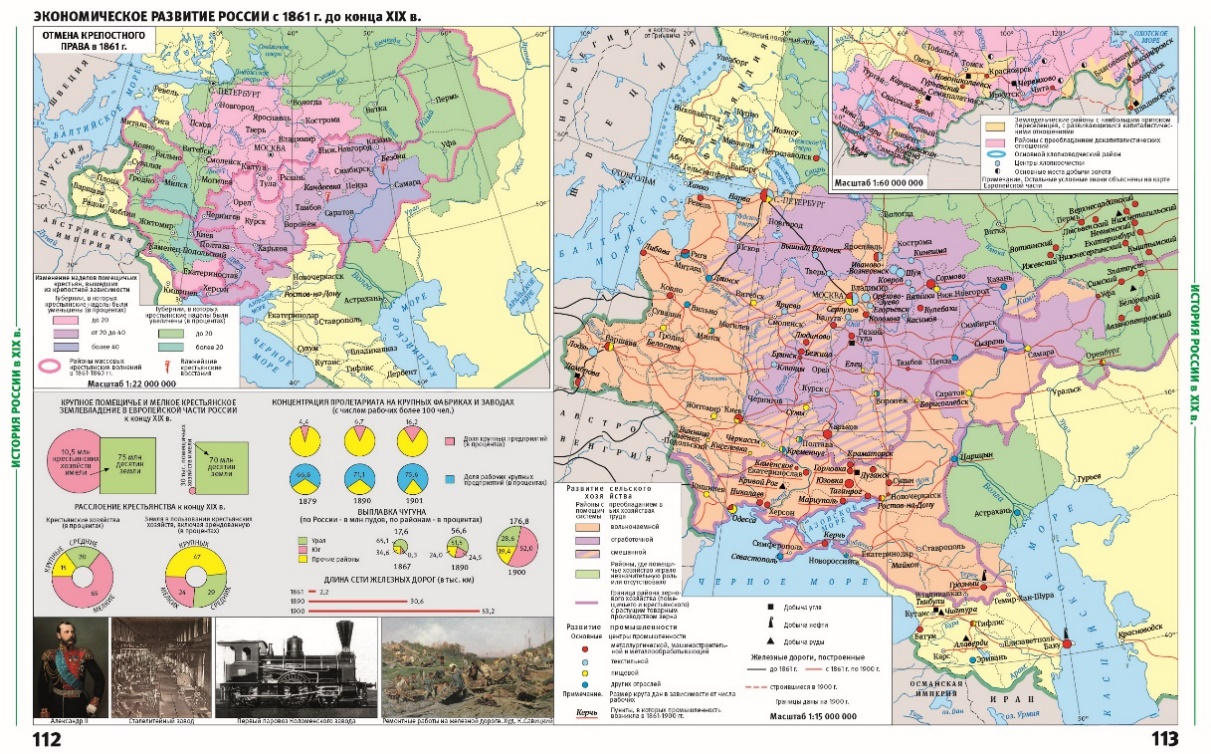 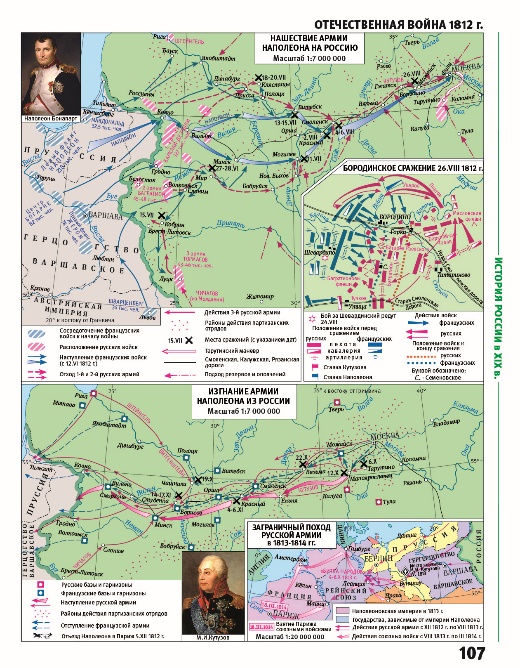 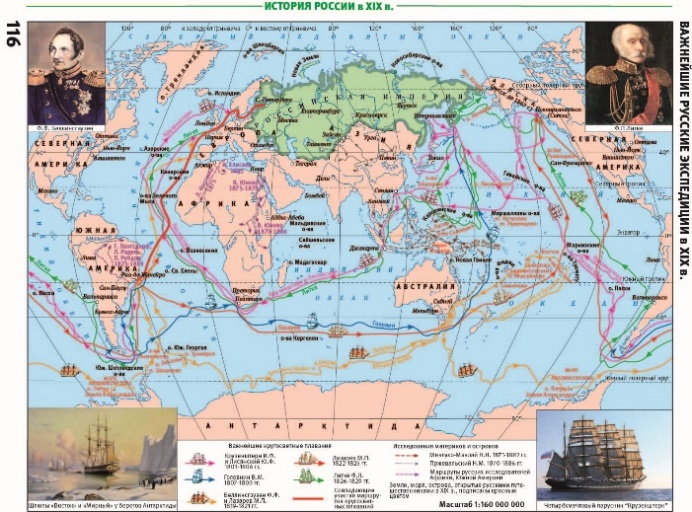 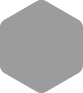 13
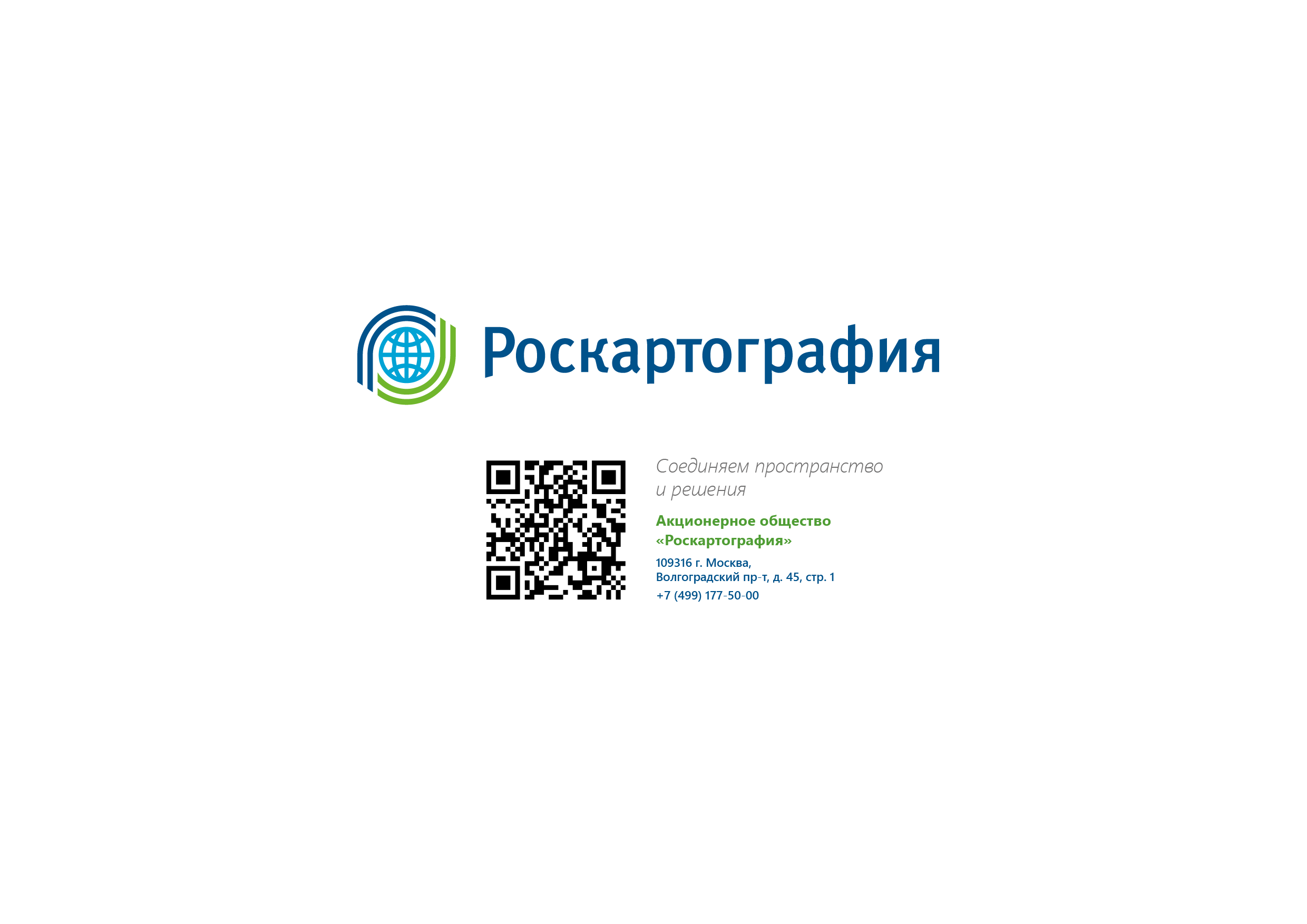 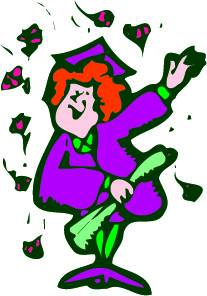